Русский язык
6
класс
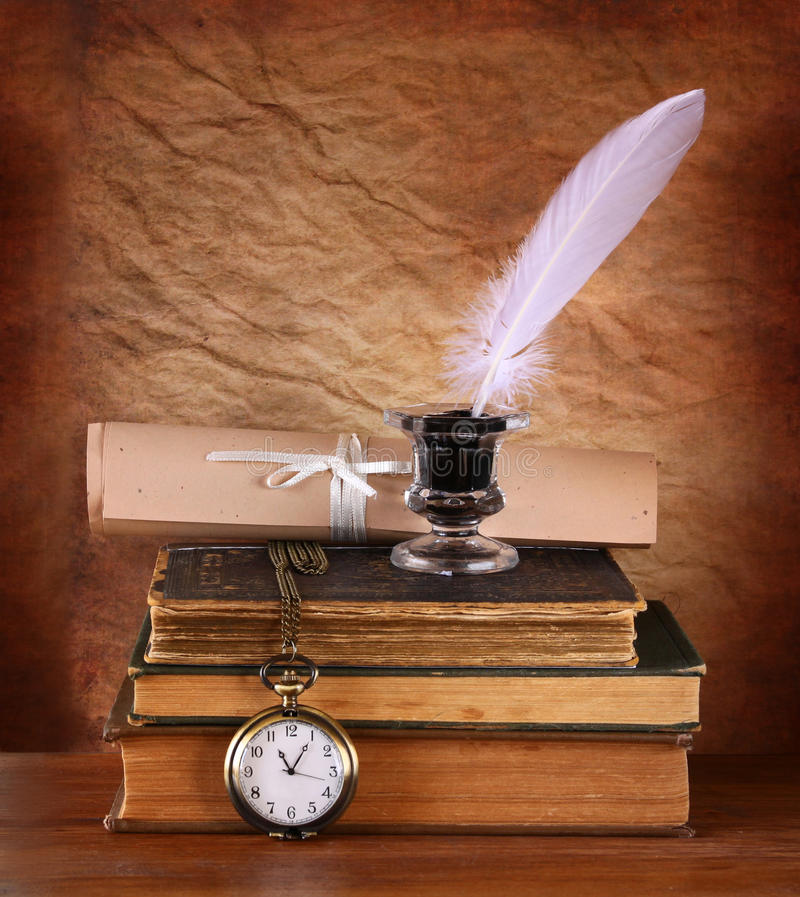 Тема: Рассказ.

          Сложный план.

            Эпиграф.
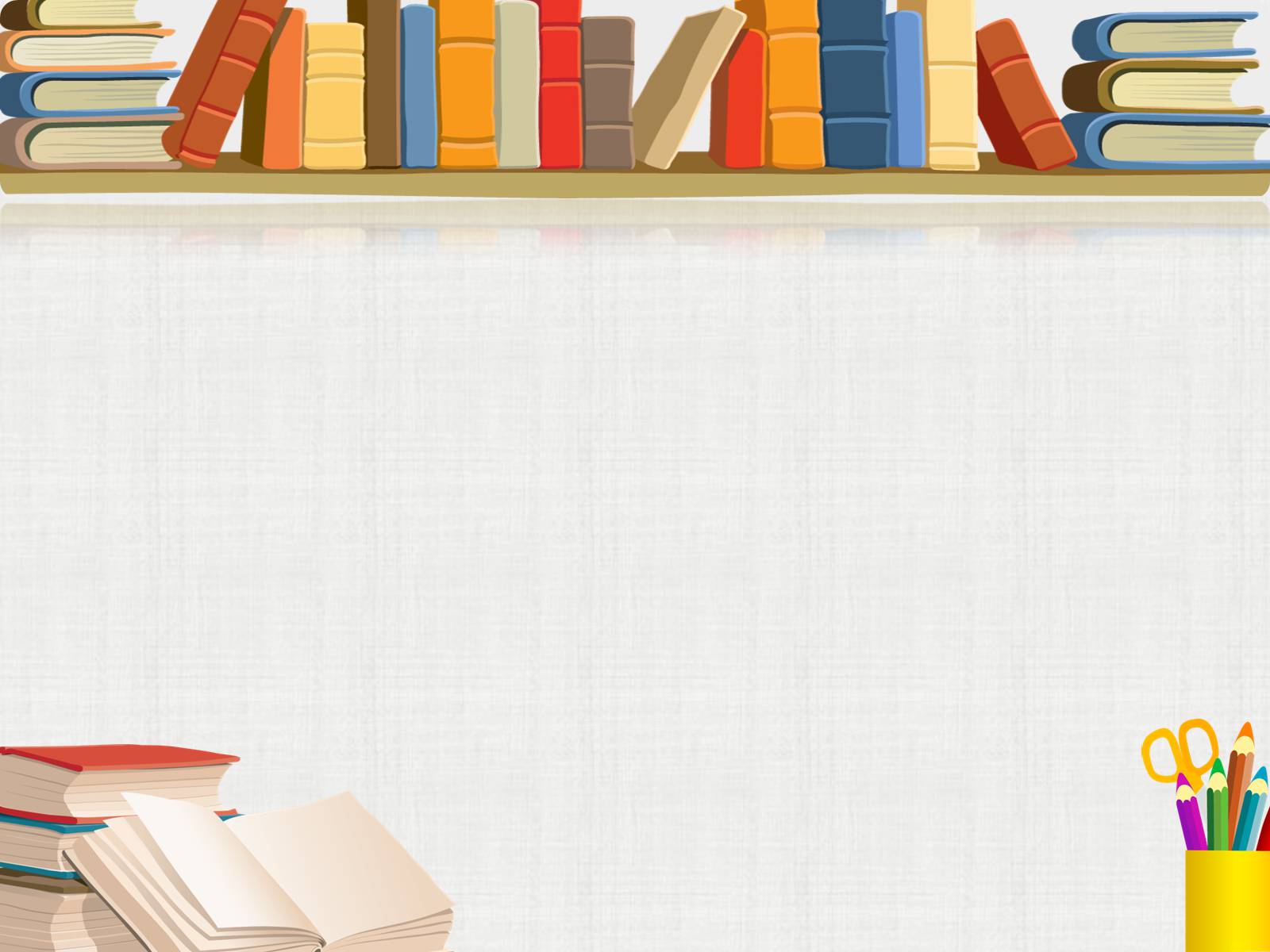 На уроке мы:
-познакомимся с эпическим жанром рассказ;
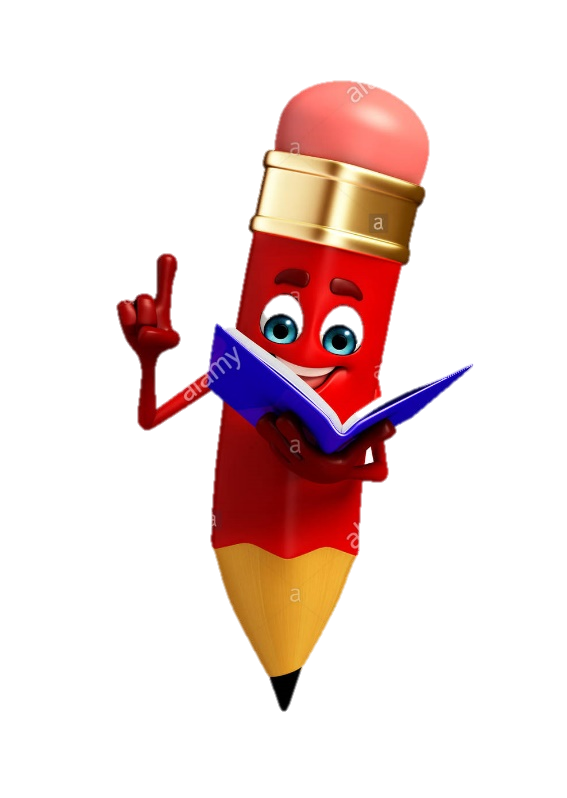 -вспомним, как составляется простой план;
-научимся составлять сложный план к тексту.
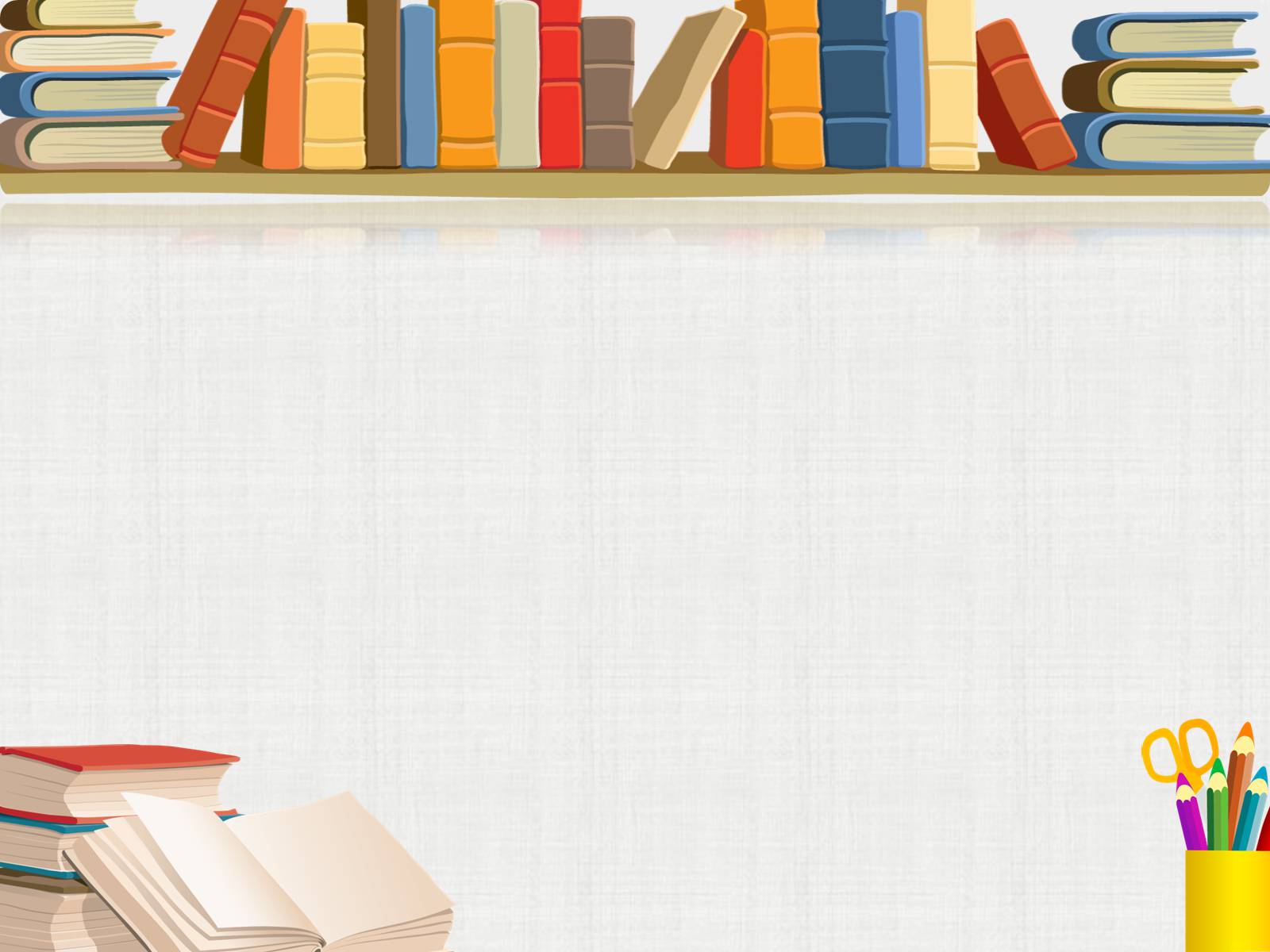 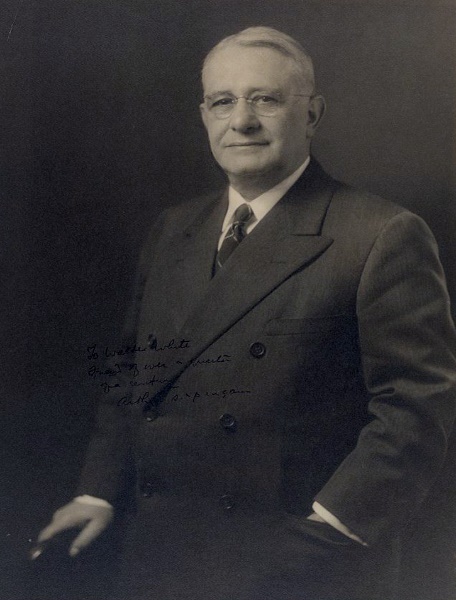 «Тот, кто учится самостоятельно,
 преуспевает в семь раз больше, чем тот, которому 
всё объясняли»
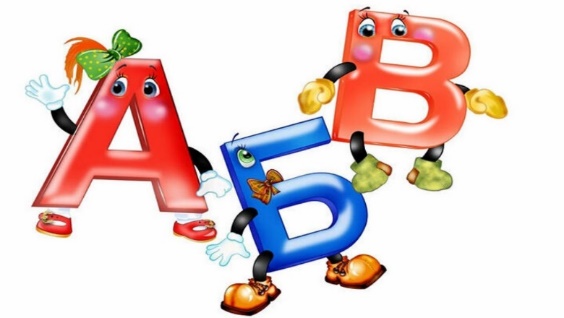 Артур Гитерман.
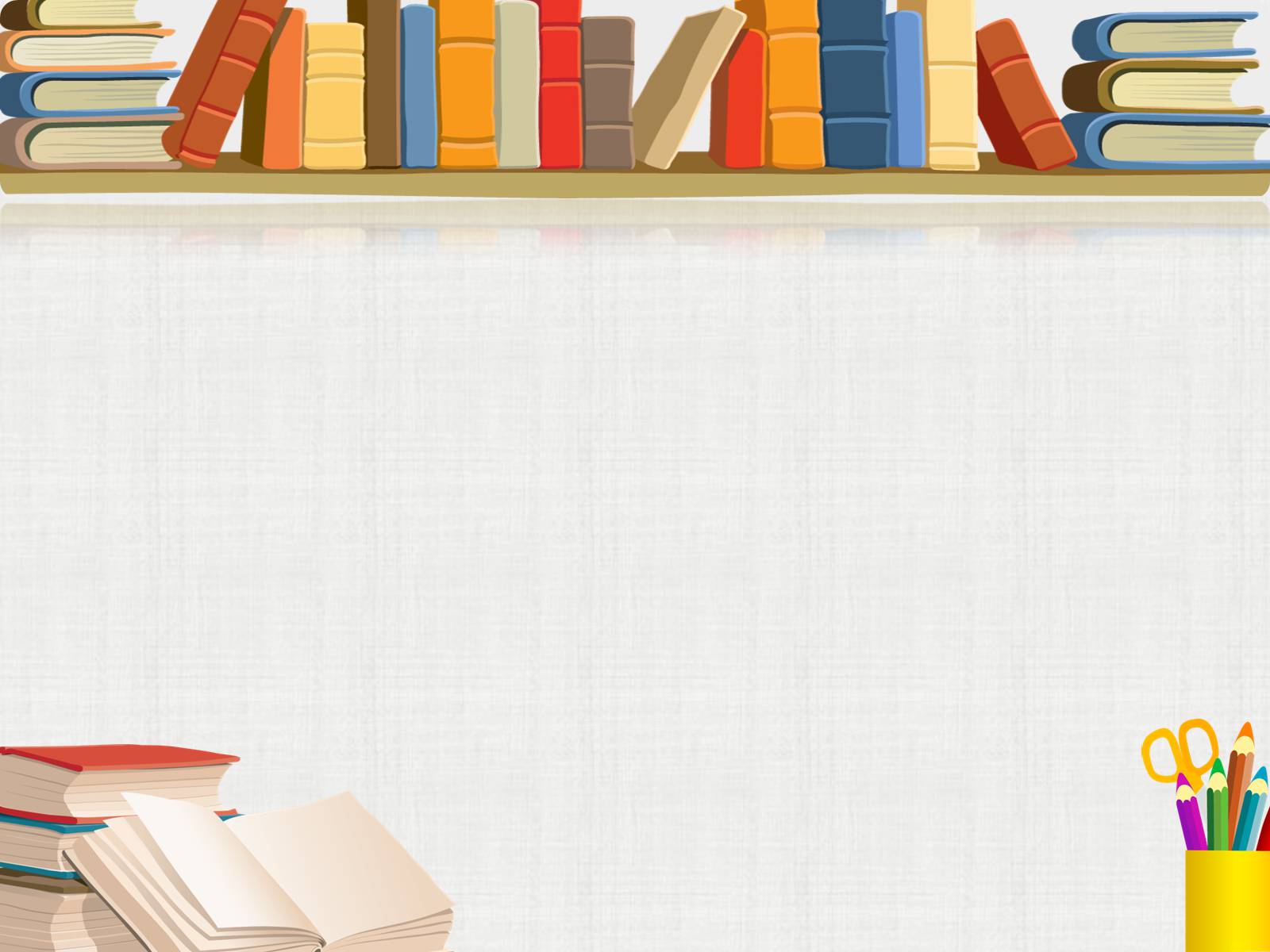 Рассказ
Это небольшое литературное произведение, в котором речь идёт обычно об одном, но важном событии в жизни героя. В рассказе может быть вступление, в котором обычно указывается, с кем из героев происходят какие-либо события, и  заключение – раздумье по поводу описанных событий.
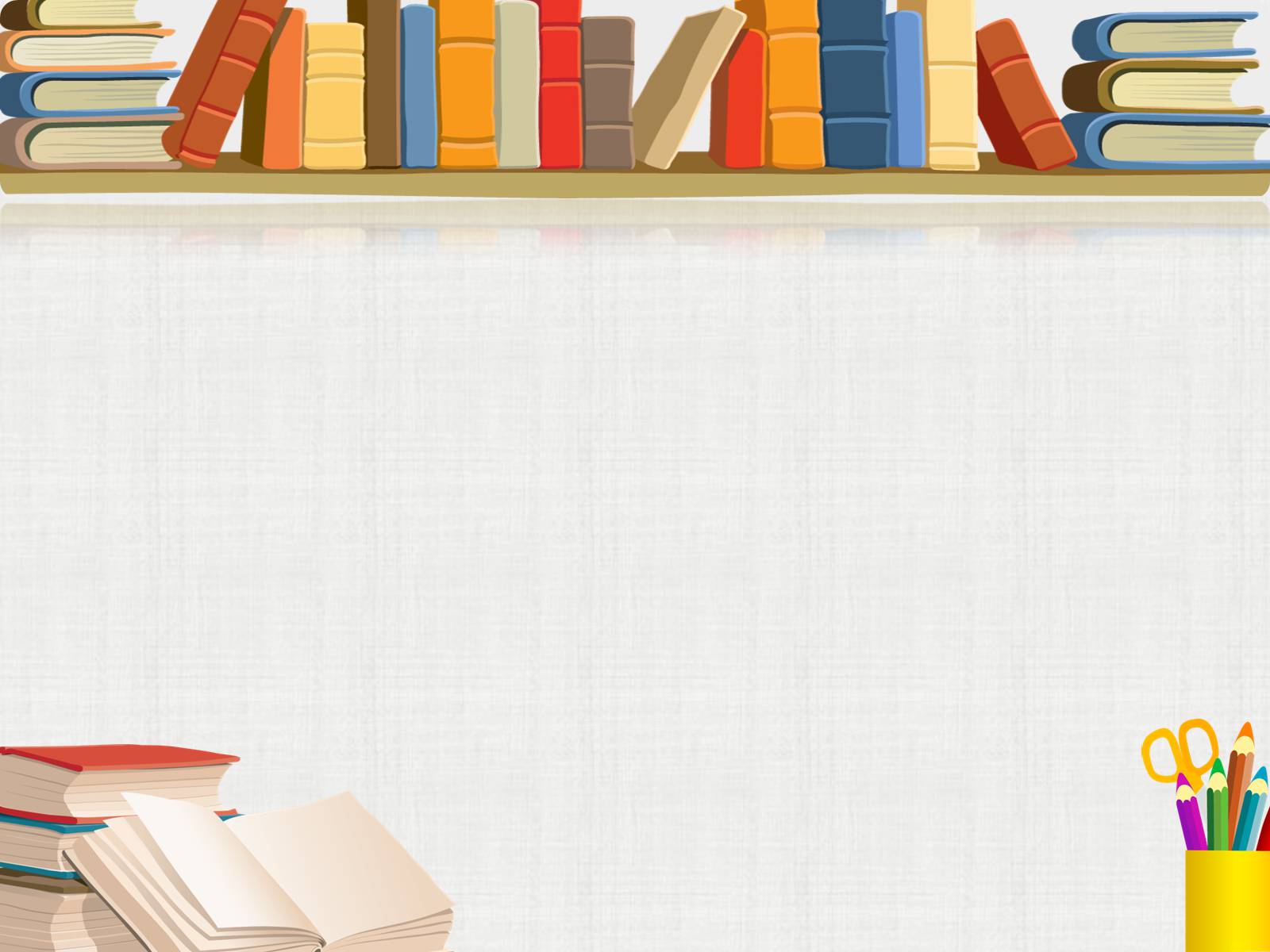 Традиционно рассказ строится по следующему плану:
Вступление. 

 Основная часть. 
1. Завязка (когда и где происходит событие). 
2. Кульминация (момент наивысшего напряжения в развитии события). 
3. Развязка (результат развития события, его заключительный момент). 

III. Заключение.
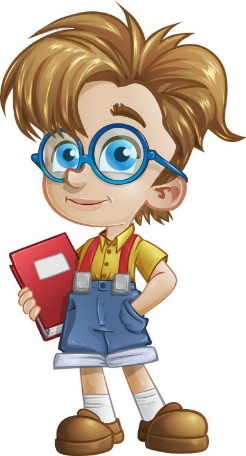 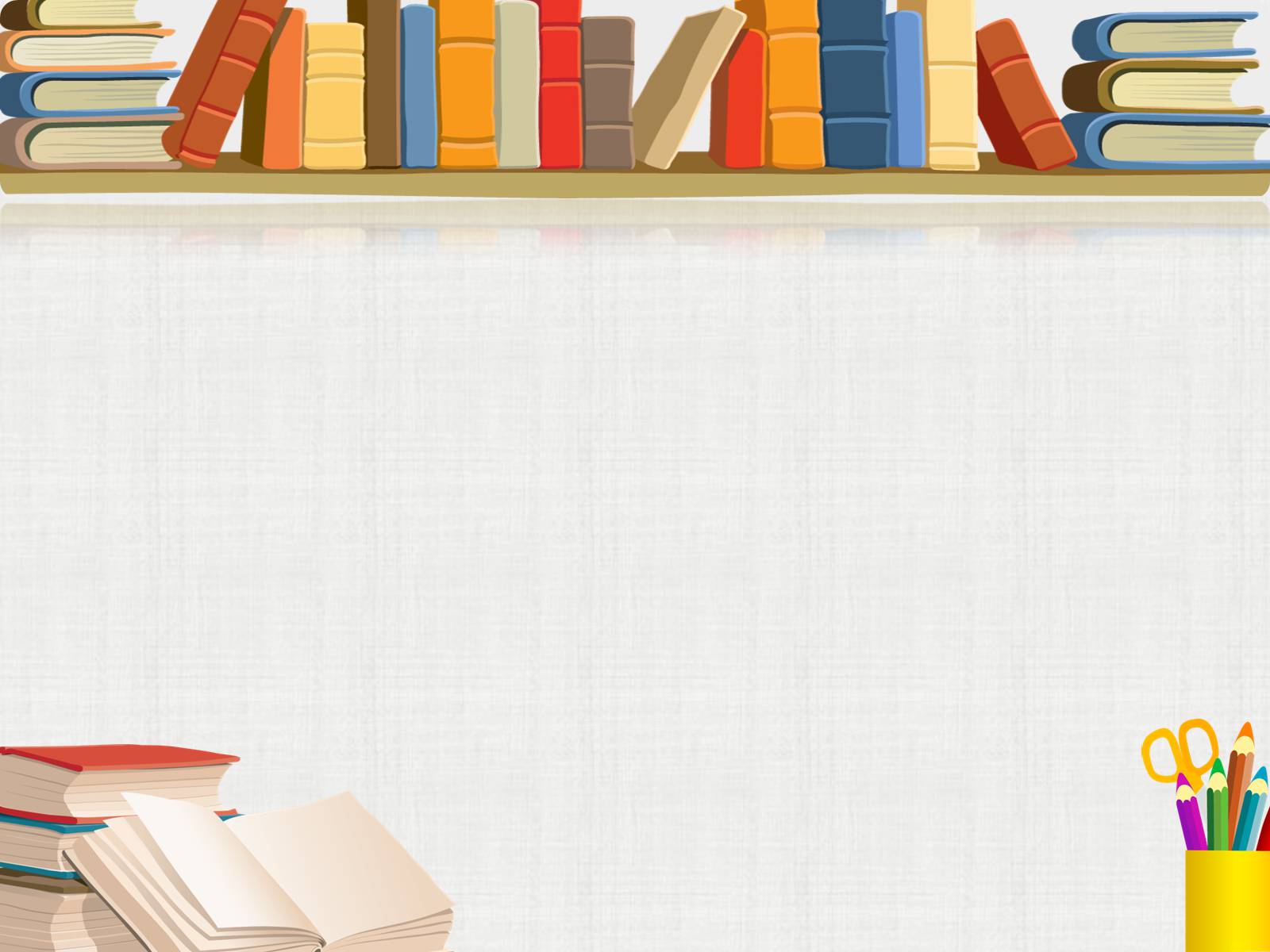 Построение (композиция) рассказа
Кульминация
Вступление
С
Л
У
Ч
А
Й
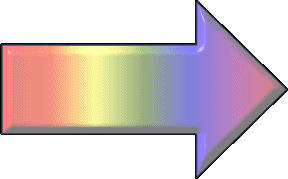 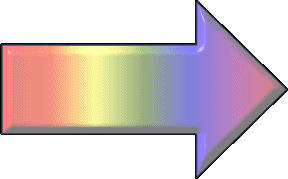 Развязка
Завязка
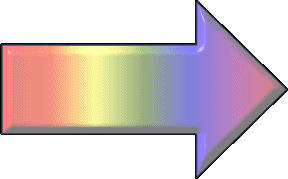 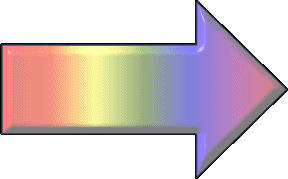 Развитие действия
Заключение
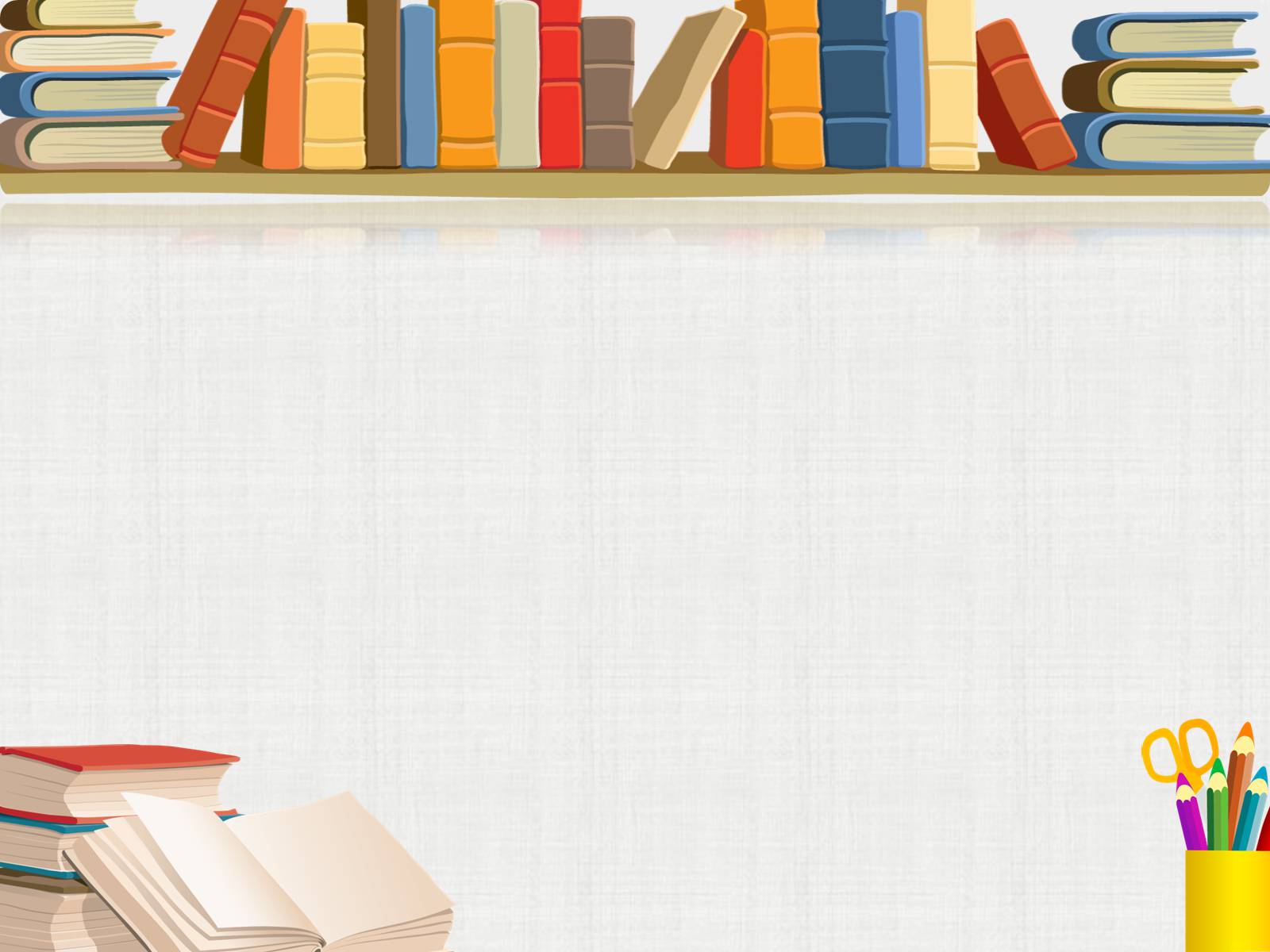 ВЫВОД:
Рассказ - небольшое произведение, в котором речь идёт об одном важном событии героя. В центре рассказа всегда лежит какой-то случай, событие.
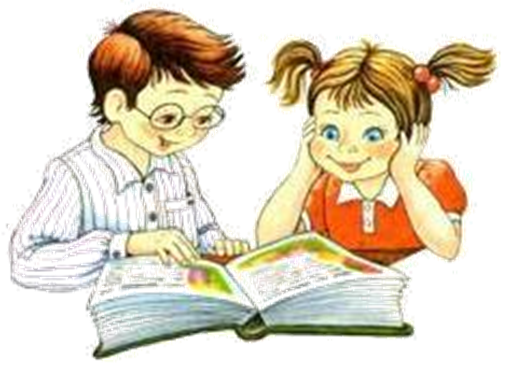 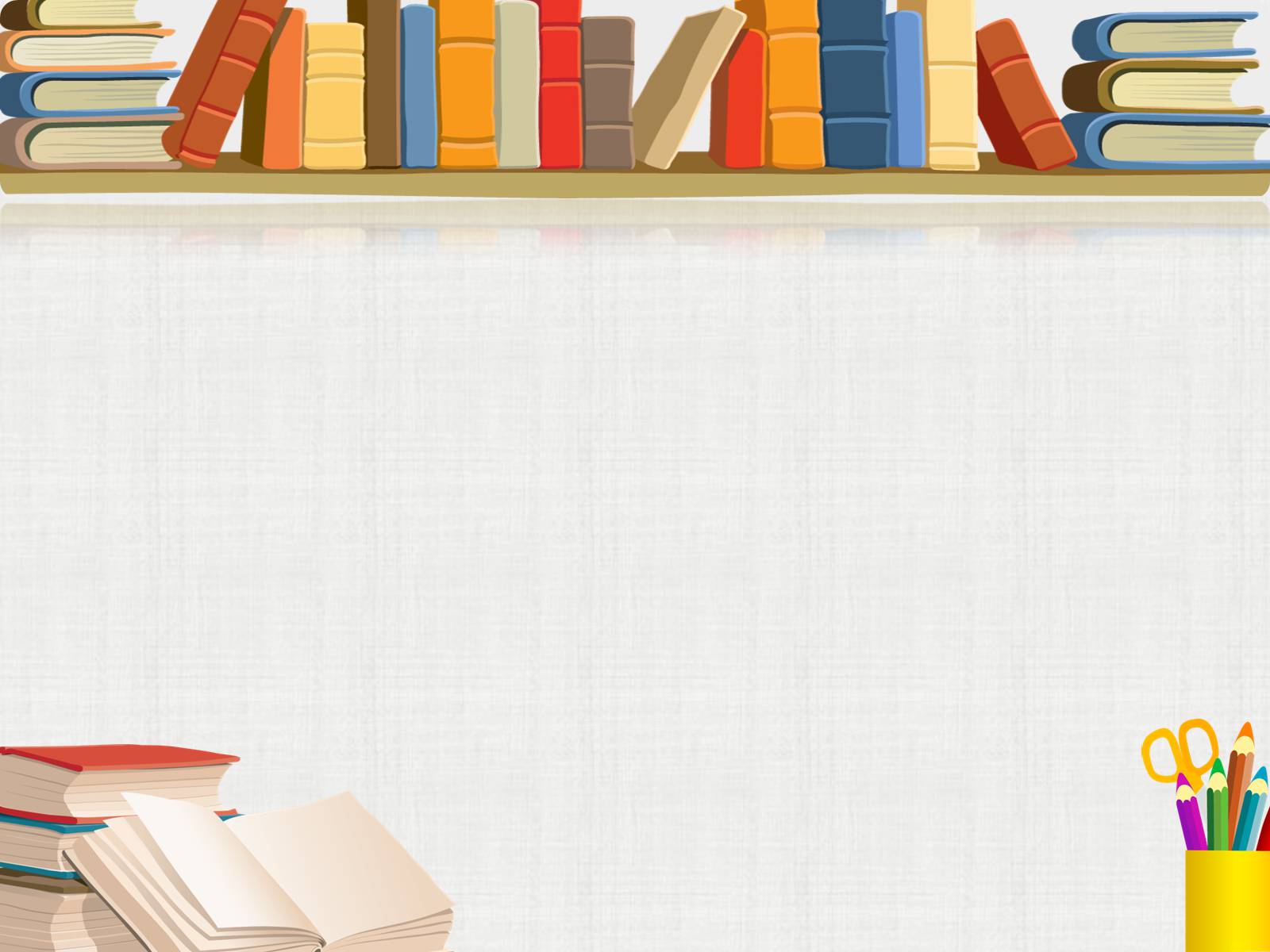 ПЛАН
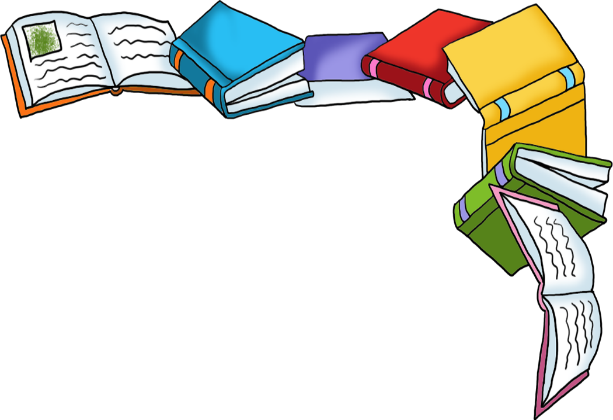 План — это самая краткая запись                    
                                       текста. 

Пункты плана должны отражать содержание, логику и последовательность изложения.
 
Составить план помогает деление текста на абзацы, пункты плана составляются от абзаца к абзацу.
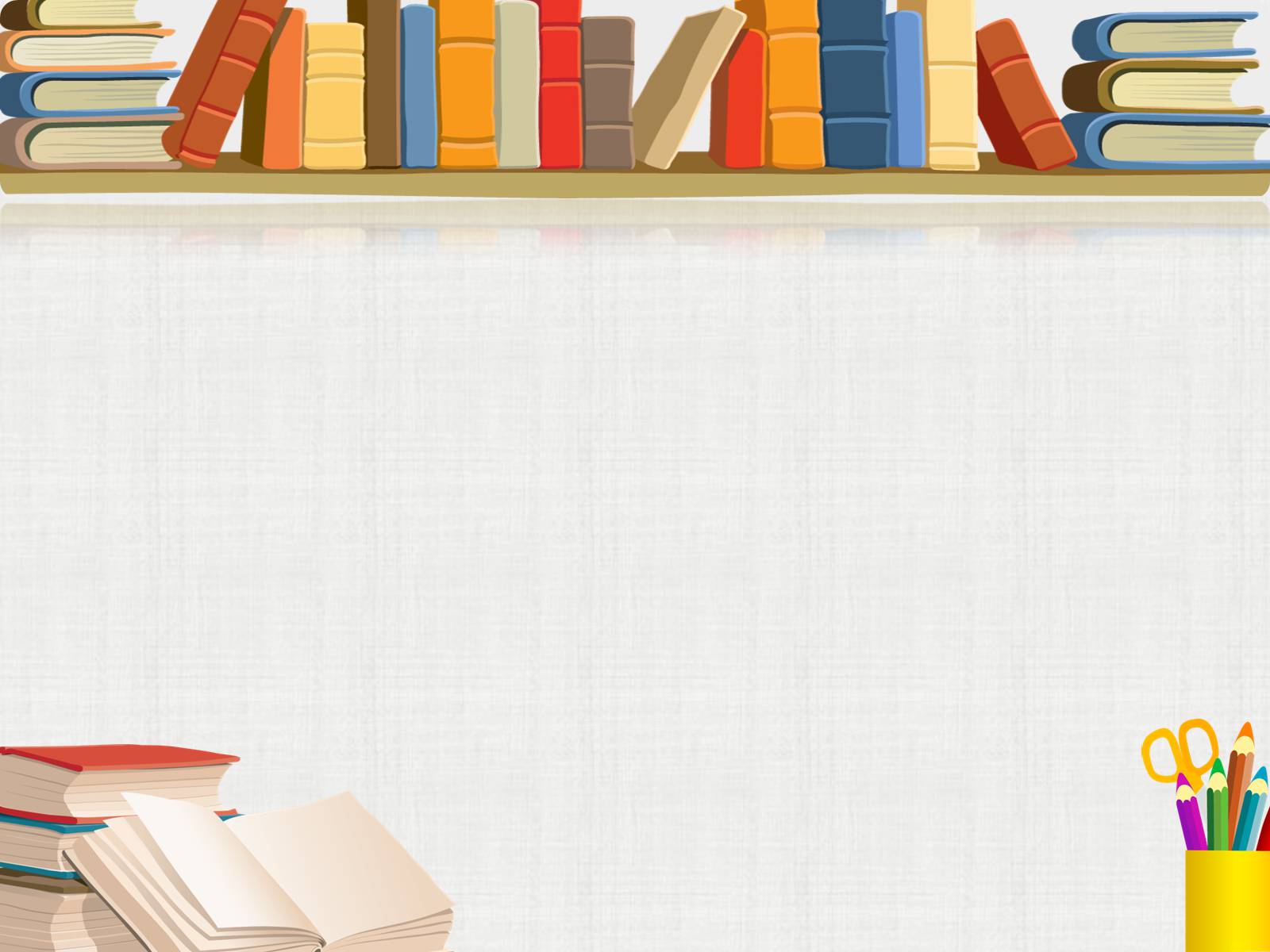 Планы бывают:
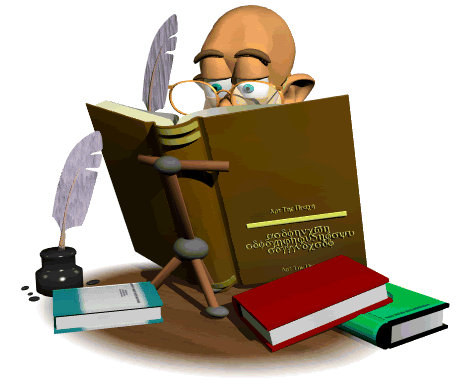 - простые;
- сложные.
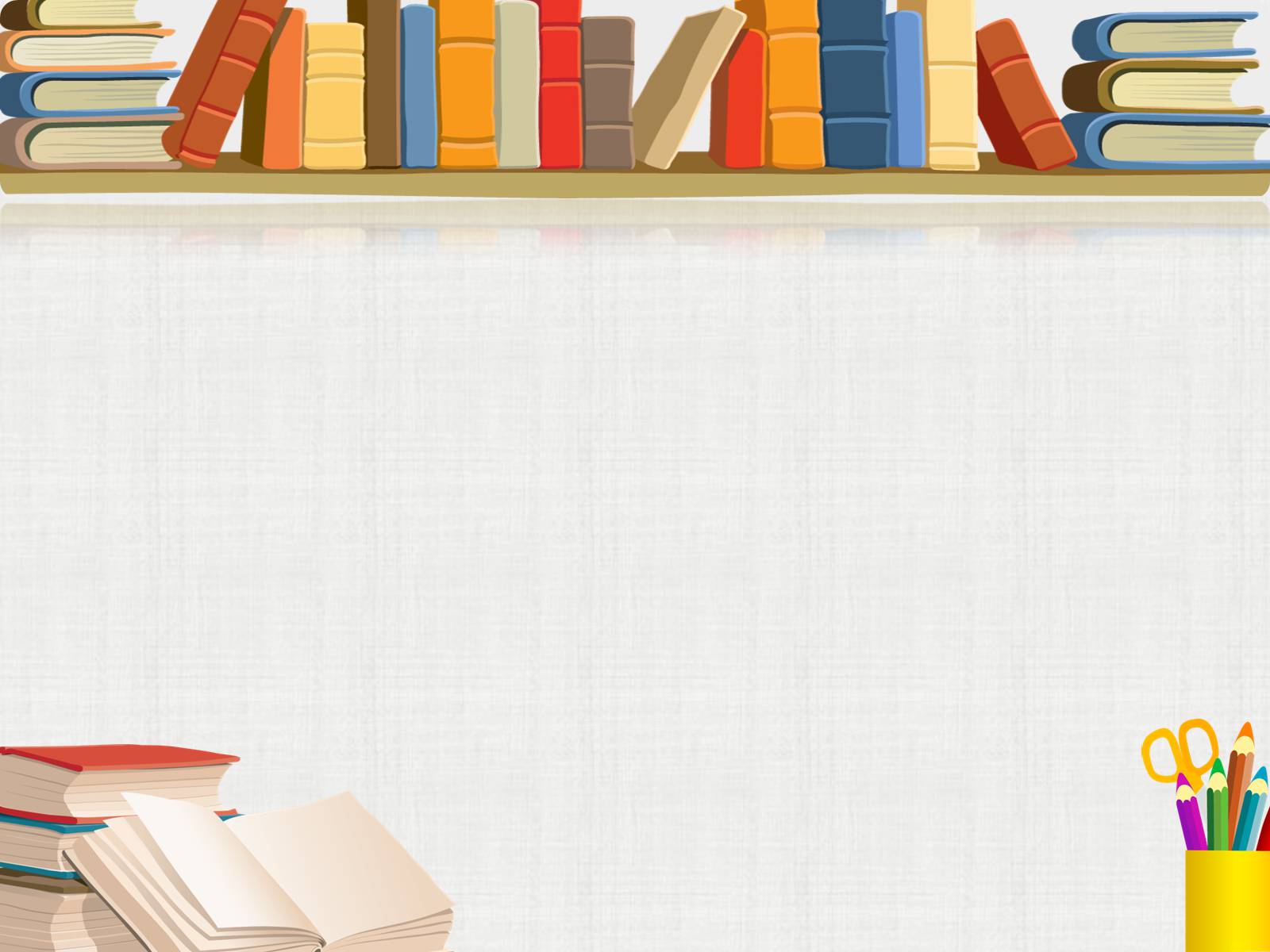 Простой план
Это перечень основных пунктов. Зачастую он состоит из назывных предложений, достаточно лаконичных. Вы сможете сверяться с таким планом, чтобы давать информацию последовательно, ничего не упустить, а основной материал излагать своими словами. Если составить план текста грамотно, это обеспечит хорошую, связанную и логичную, речь.
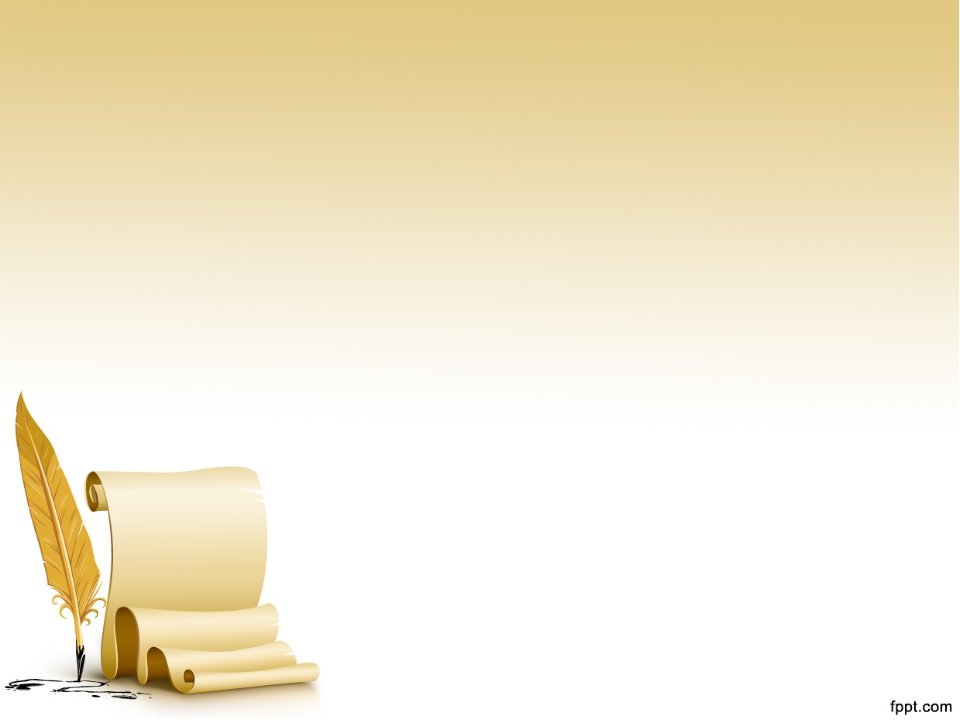 Легендарная птица Хумо.
Хумо – это легендарная птица счастья и 
свободолюбия. В древне-тюркских источниках
описывается волшебная сила, красота и доброта этой птицы. Она на своих крыльях уносит людей от беды, спасает их от преследователей, помогает только смелым и благородным людям.
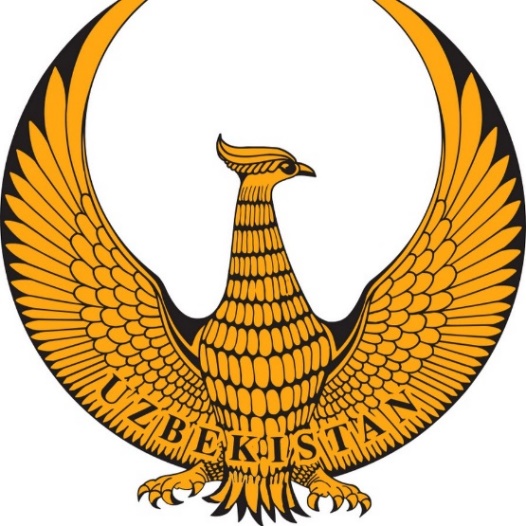 Хумо как символ спасительной силы, благородства и самоот-  верженности воспевается в произведениях узбекских классиков.
Эта легендарная птица стала символикой нового герба Республики Узбекистан. Высоко поднятыми серебристыми крыльями она как бы охватывает весь Узбекистан с его горами, зелёными полями и реками. Лучи солнца придают перьям птицы особый блеск.
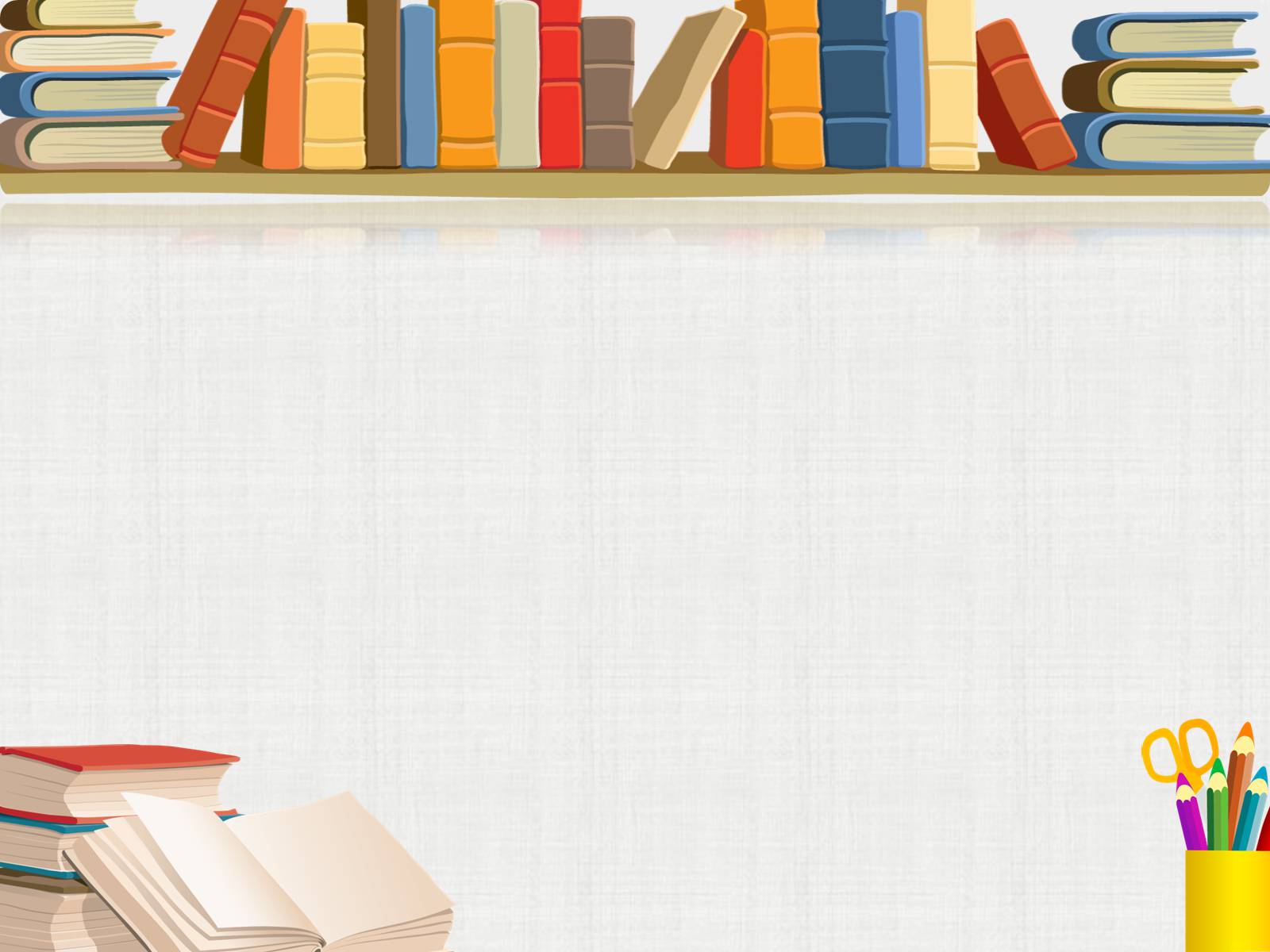 Общие правила составления плана при работе с текстом:
1. Для составления плана необходимо прочитать текст про себя, продумать прочитанное.
2. Разбить текст на смысловые части и озаглавить их. 
В заголовках надо передать главную мысль каждого фрагмента.
3. Проверить, отражают ли пункты плана основную мысль текста, связан ли последующий пункт плана с предыдущим.
4. Проверить, можно ли, руководствуясь этим планом, раскрыть основную мысль текста.
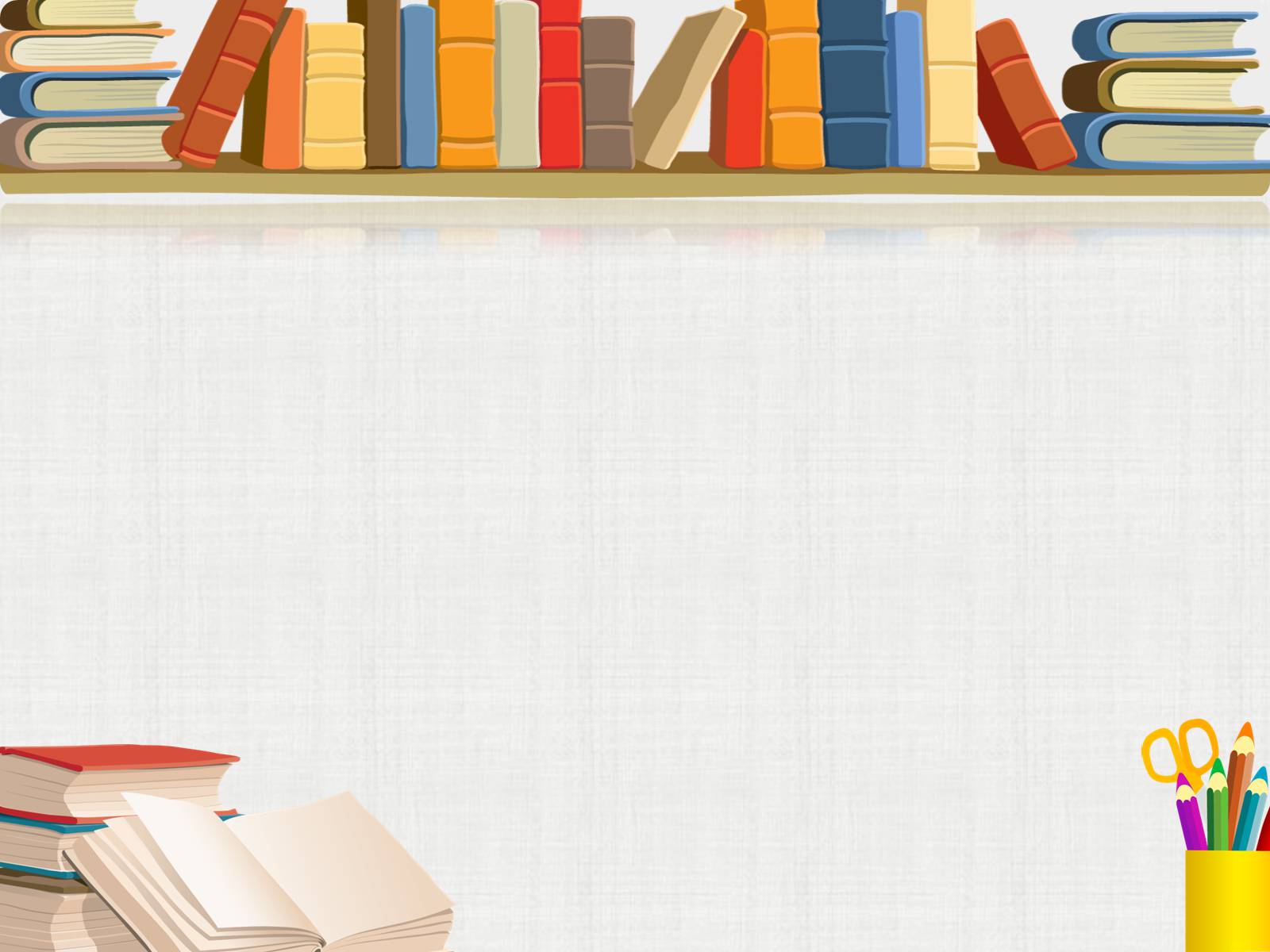 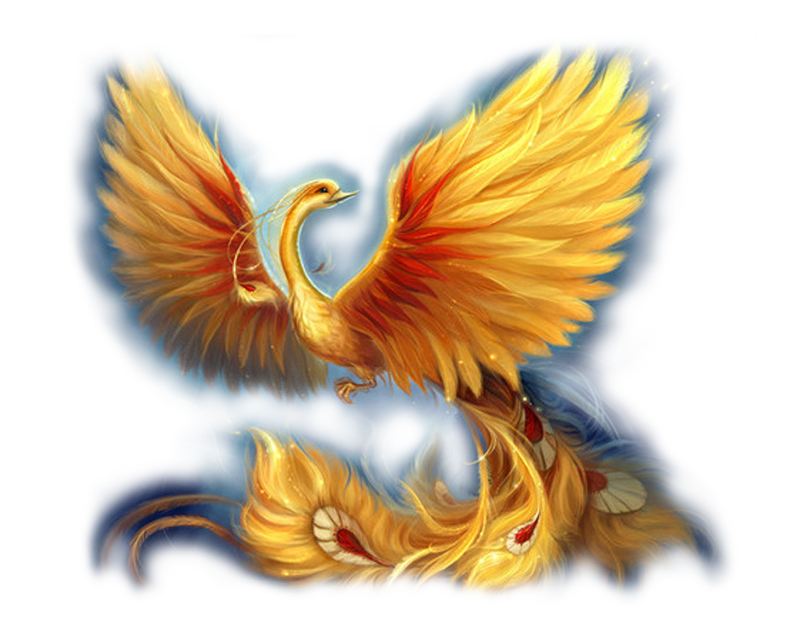 План:
I.  Хумо легендарная птица
II.  Хумо символ
III. Хумо символ герба.
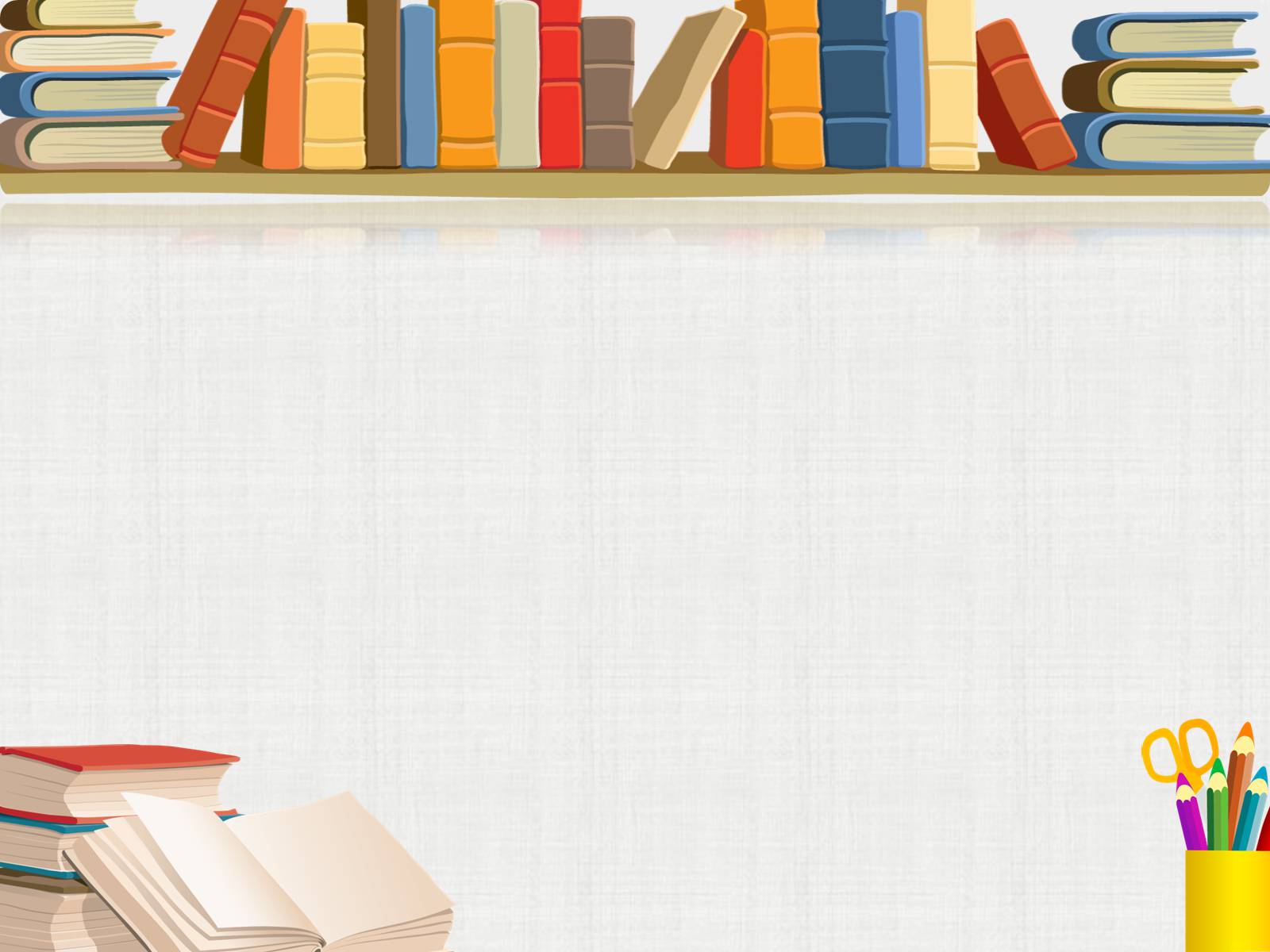 Сложный план текста
Возможностей простого плана в подобных случаях недостаточно, поскольку нам нужно не просто обозначить кратко самые базовые пункты, но и дополнить их, разделить на подпункты, раскрыть их содержание более подробно.
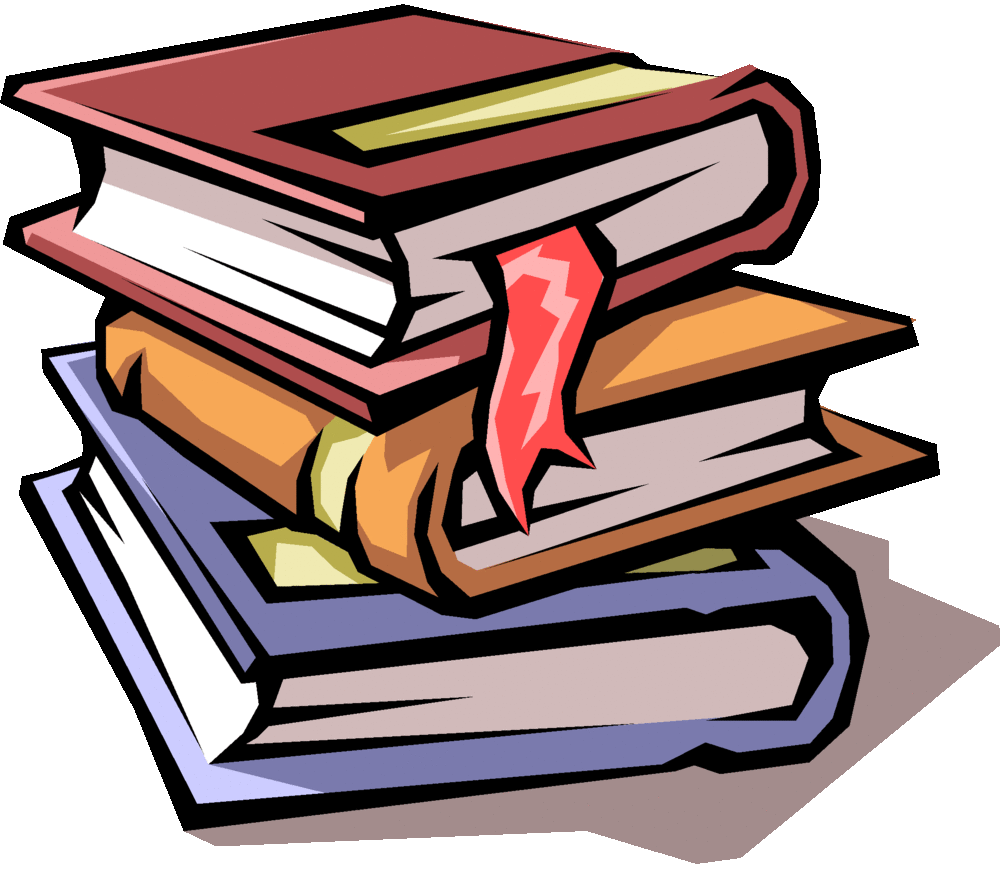 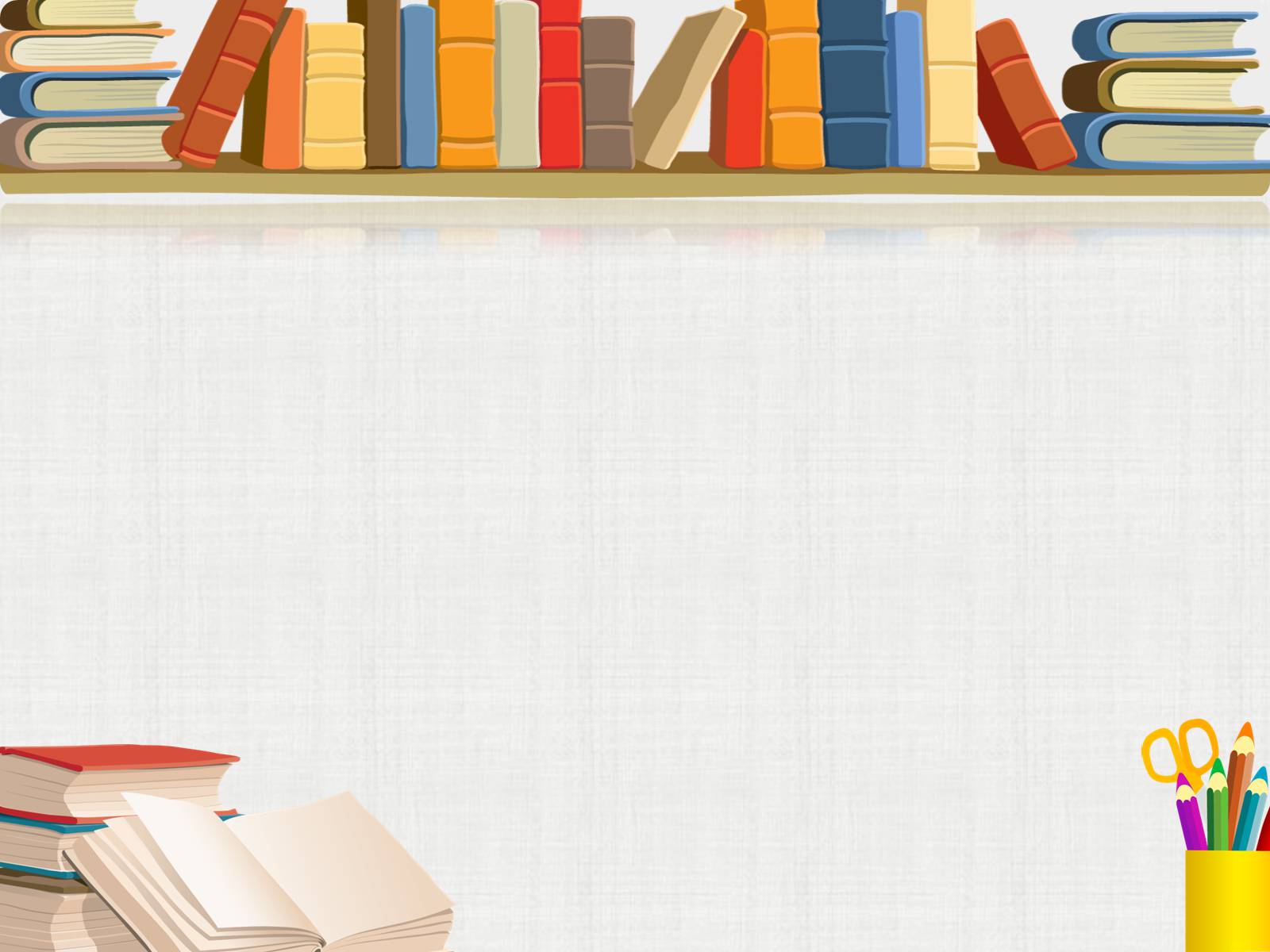 Как составлять сложный план?
1. Внимательно прочитайте изучаемый материал.
2. Разделите его на основные смысловые части и 
озаглавьте их (пункты плана).
3. Разделите на смысловые части содержание 
каждого пункта и озаглавьте (подпункты плана).
4. Проверьте, не совмещаются ли пункты и подпункты
 плана, полностью ли отражено в них основное 
содержание изучаемого материала.
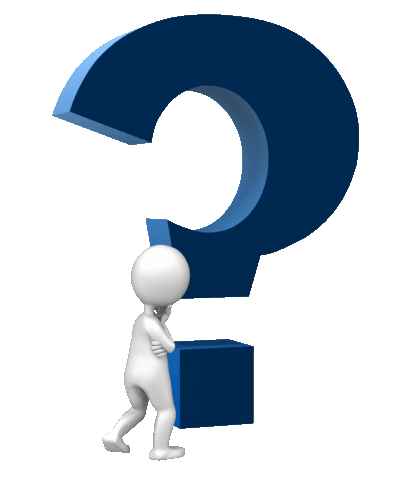 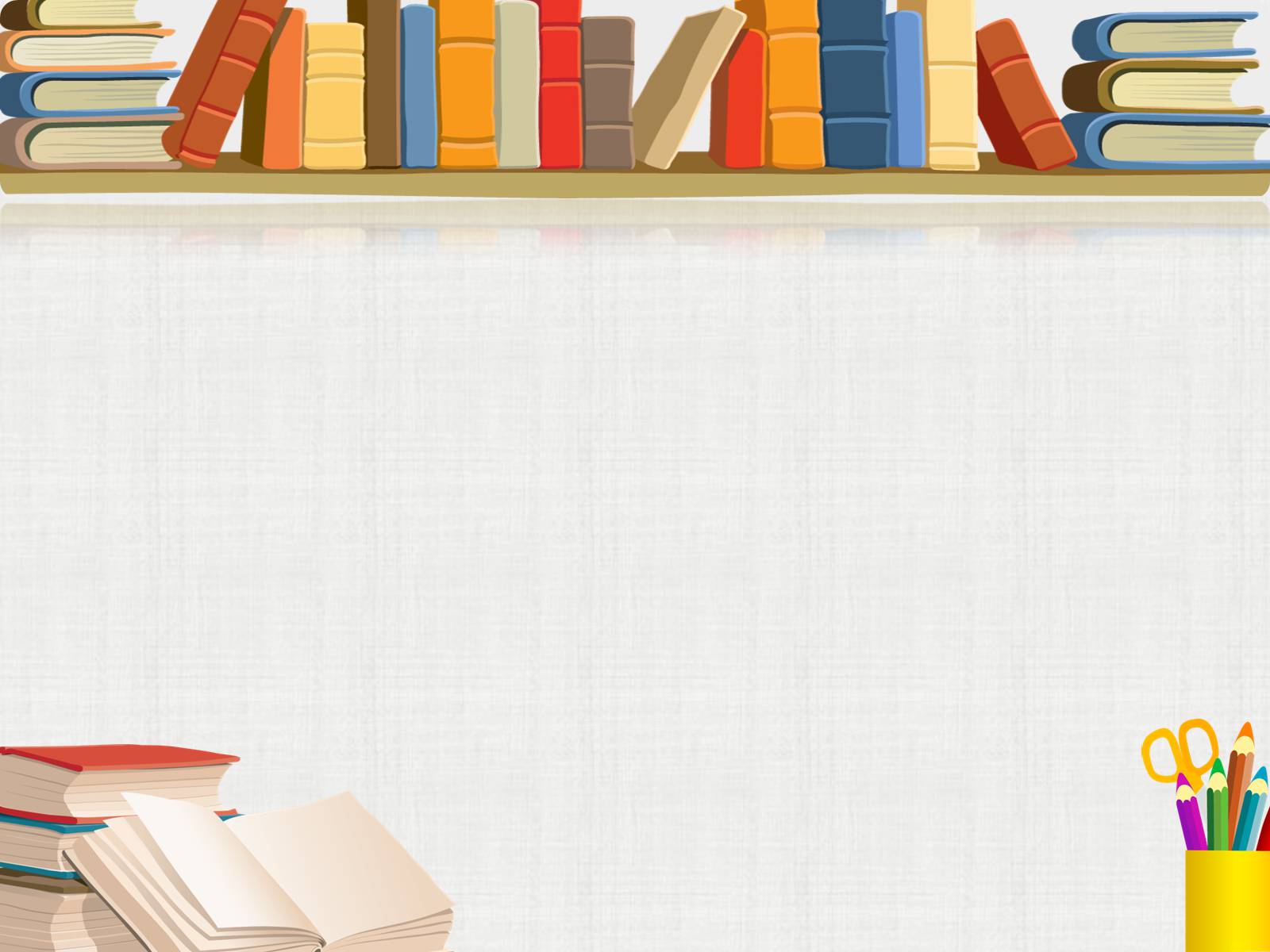 План:
Хумо легендарная птица
1. Древне-тюркские источники о птице Хумо
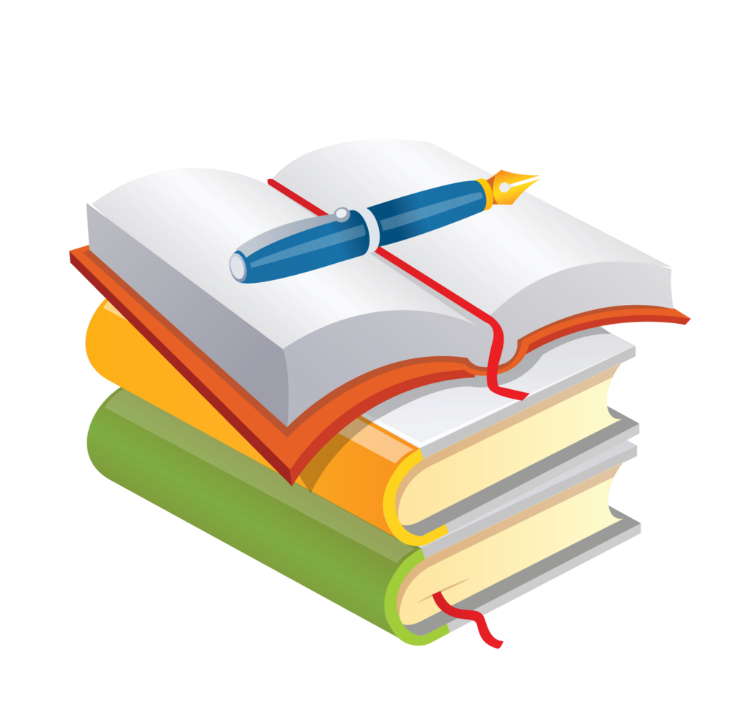 II.  Хумо символ
III. Хумо символ герба
1. Описание птицы Хумо
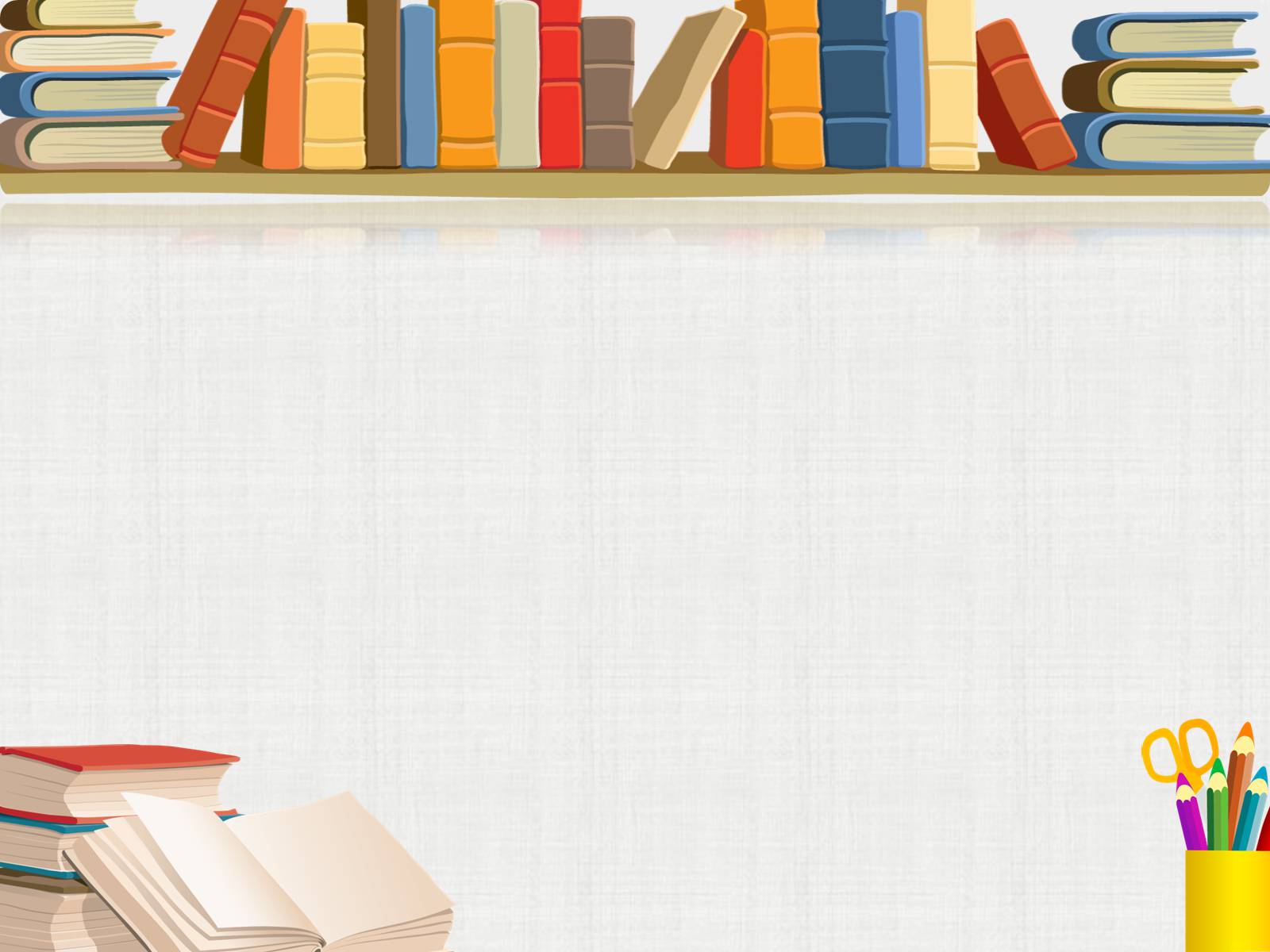 Эпиграф
Эпиграф – (от греч. epi – над, на, сверх и graphe – пишу).
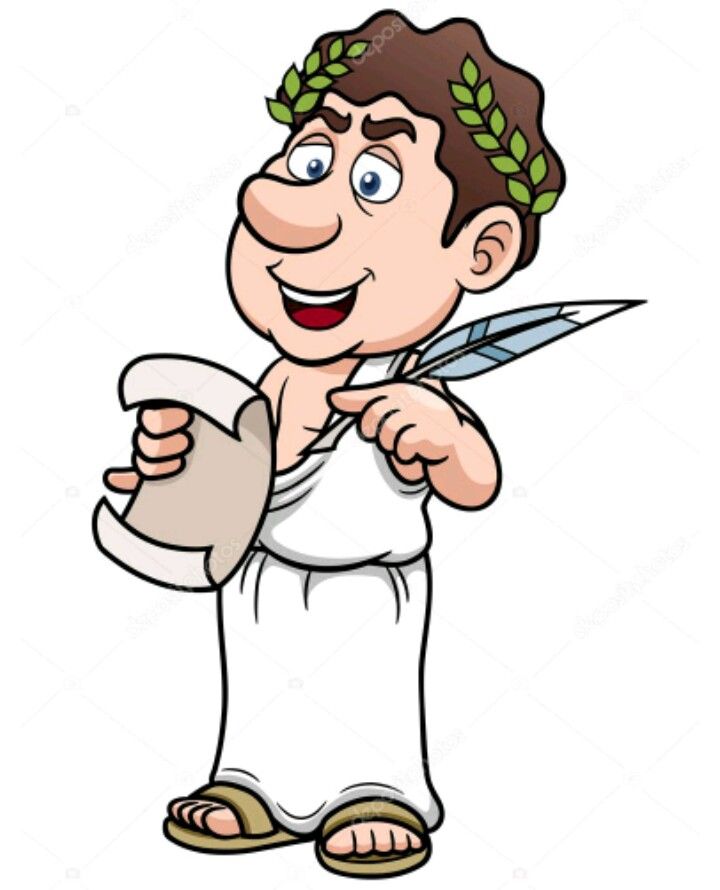 Правильно понять и выразить основную мысль текста помогает эпиграф – цитата, пословица, помещённая автором после заглавия произведения.
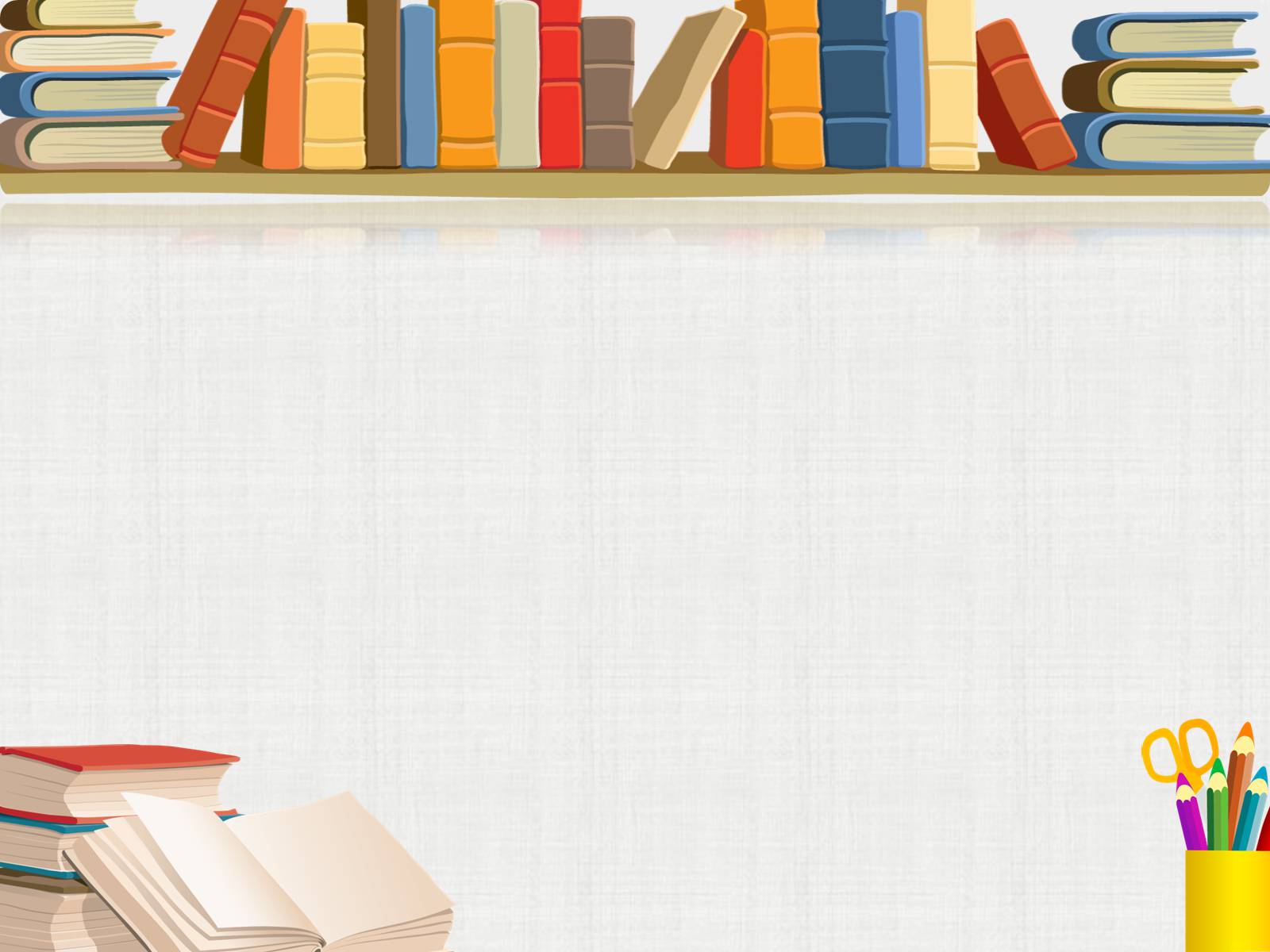 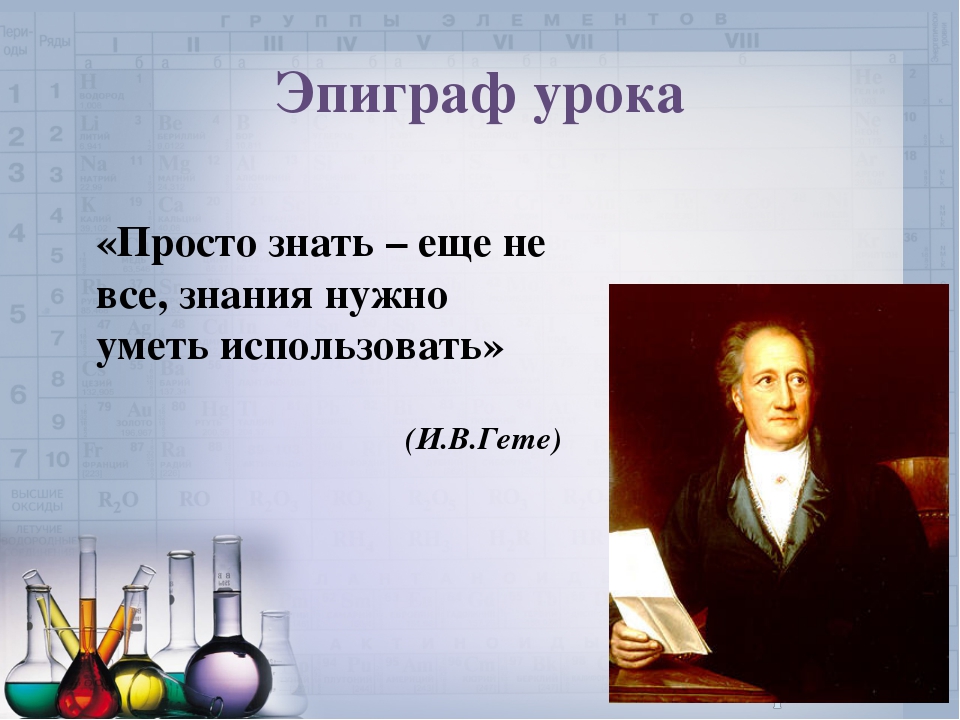 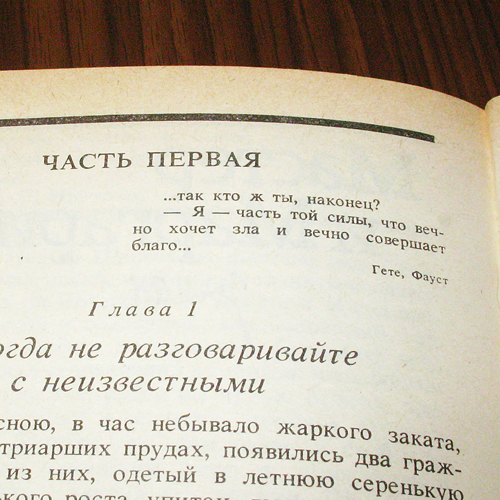 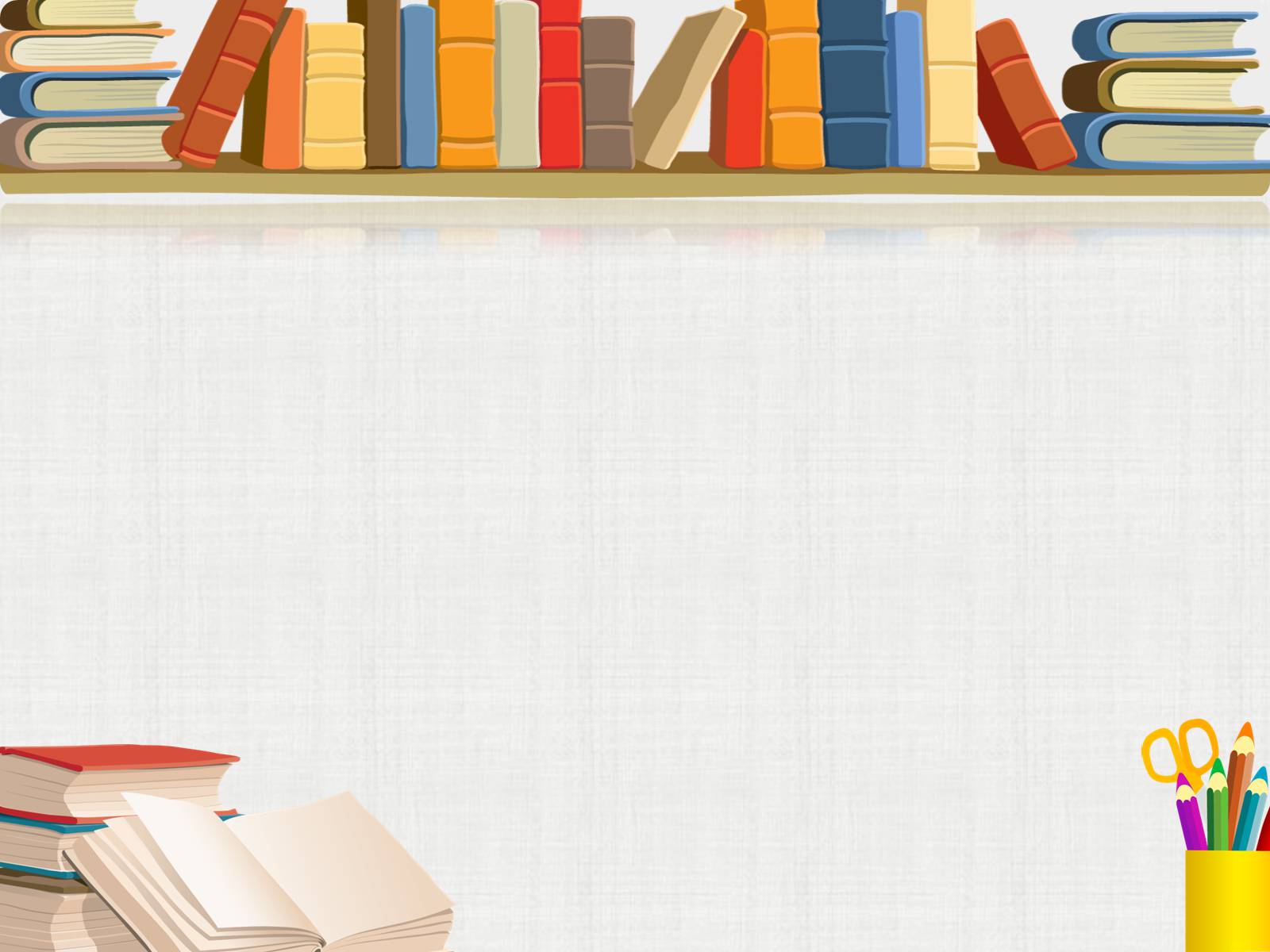 Упражнение 93.
Прочитайте текст, выделите вступление, основную часть, заключение.
Что такое дружба? Дружба – это великое чувство людей. Дружба познаётся в беде, работе, учении. Если дружишь с хорошим человеком, то стараешься во всём походить на него. Друг поможет в любую минуту. Никакие расстояния не пугают дружбу. Если твой друг окажется в беде, ты  бросишься ему на помощь. У меня есть очень хороший друг, и я очень счастлив. Если мне трудно, я прихожу к нему и мы долго беседуем, а иногда и спорим, и на душе сразу становится легче.
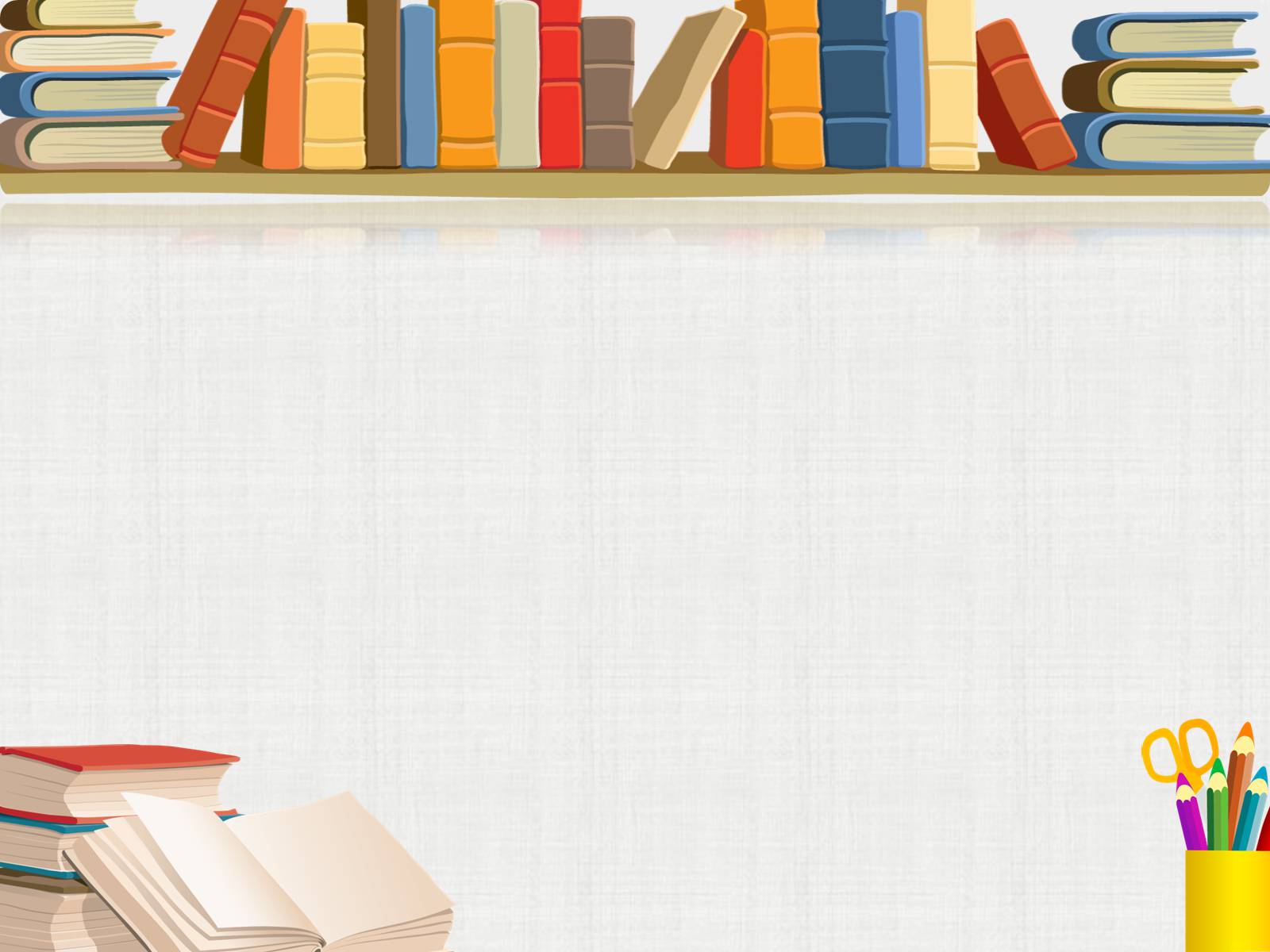 Упражнение 93.
Однажды ............................................................

 	Мне жалко тех людей, которые не имеют истинного и преданного друга. Им не с кем делить горе и радость, не с кем посоветоваться в трудную минуту. Дружба – это самое прекрасное в жизни всех людей нашей планеты!
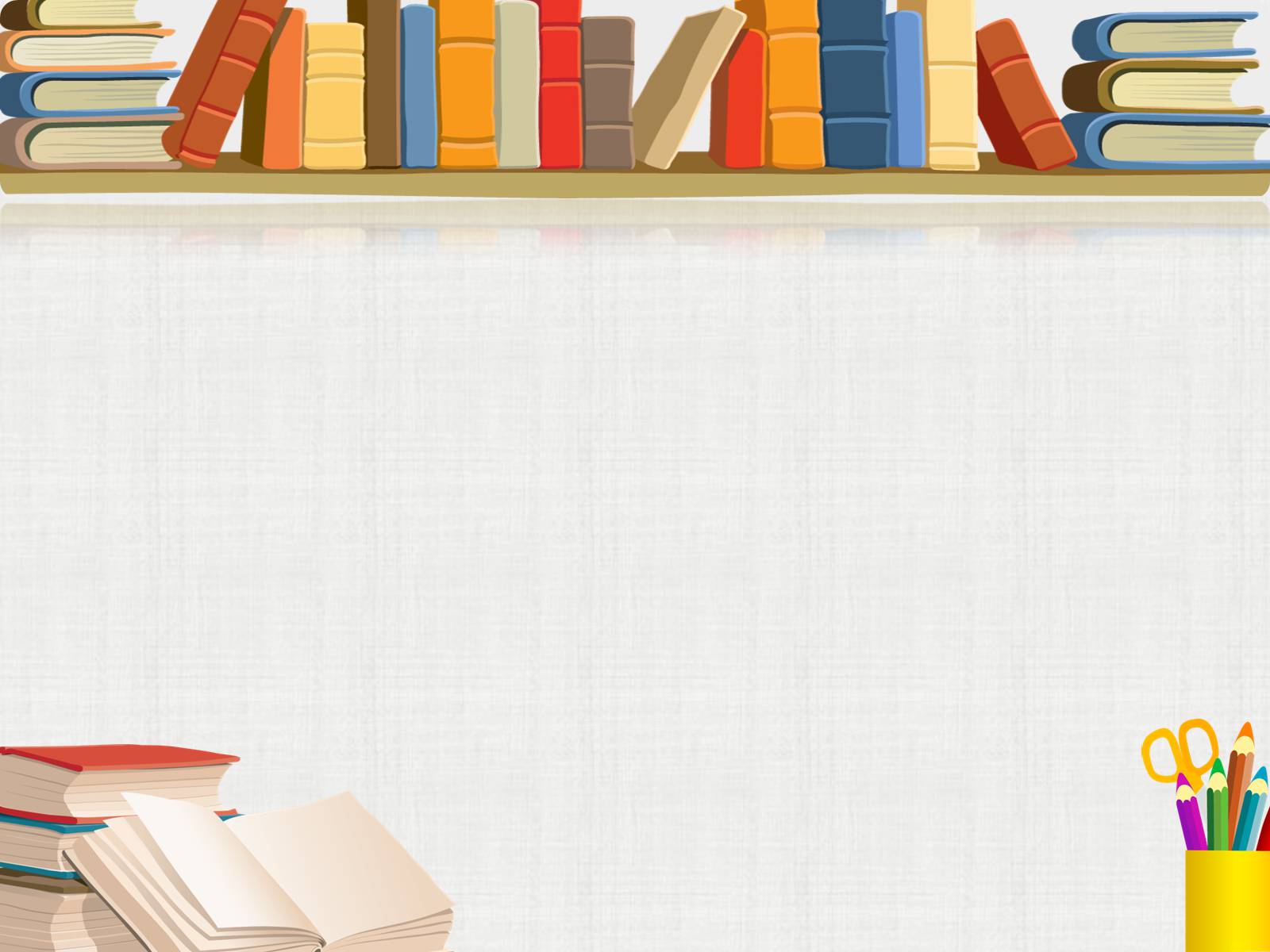 Упражнение 93.
Однажды я получил двойку по русскому языку, и мой 
друг Темур, отложив все свои дела, занимался со мной 
целую неделю, чтобы я смог исправить оценку. А 
когда я получил четвёрку, Темур от души порадовался
 моим успехам. Я считаю, что  только настоящий друг 
готов помочь тебе в трудную минуту и искренне умеет 
радоваться удачам и победам товарища.
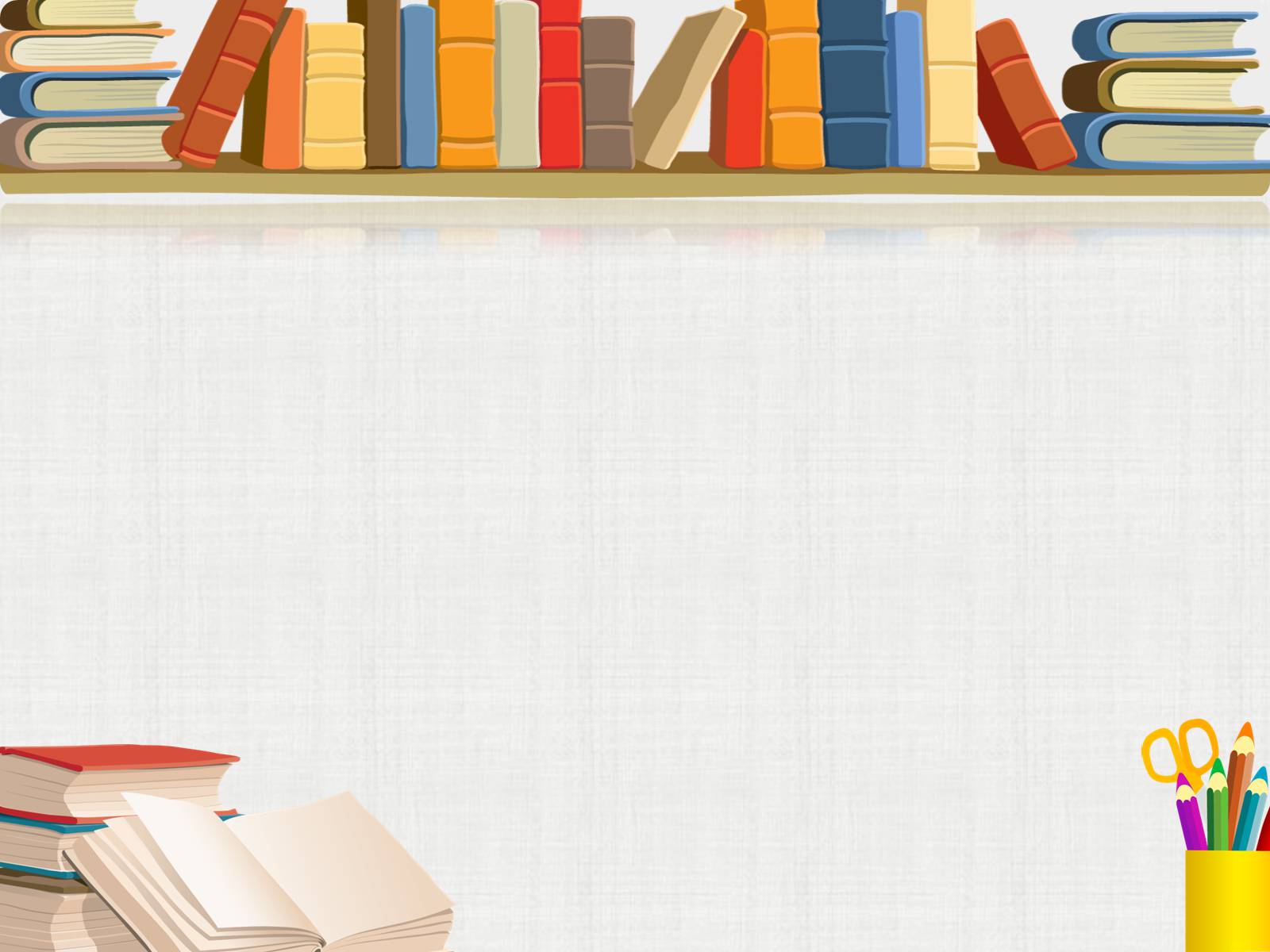 Вступление
Что такое дружба? Дружба – это великое чувство людей. Дружба познаётся в беде, работе, учении. Если дружишь с хорошим человеком, то стараешься во всём походить на него. Друг поможет в любую минуту. Никакие расстояния не пугают дружбу. Если твой друг окажется в беде, ты  бросишься ему на помощь. У меня есть очень хороший друг, и я очень счастлив. Если мне трудно, я прихожу к нему и мы долго беседуем, а иногда и спорим, и на душе сразу становится легче.
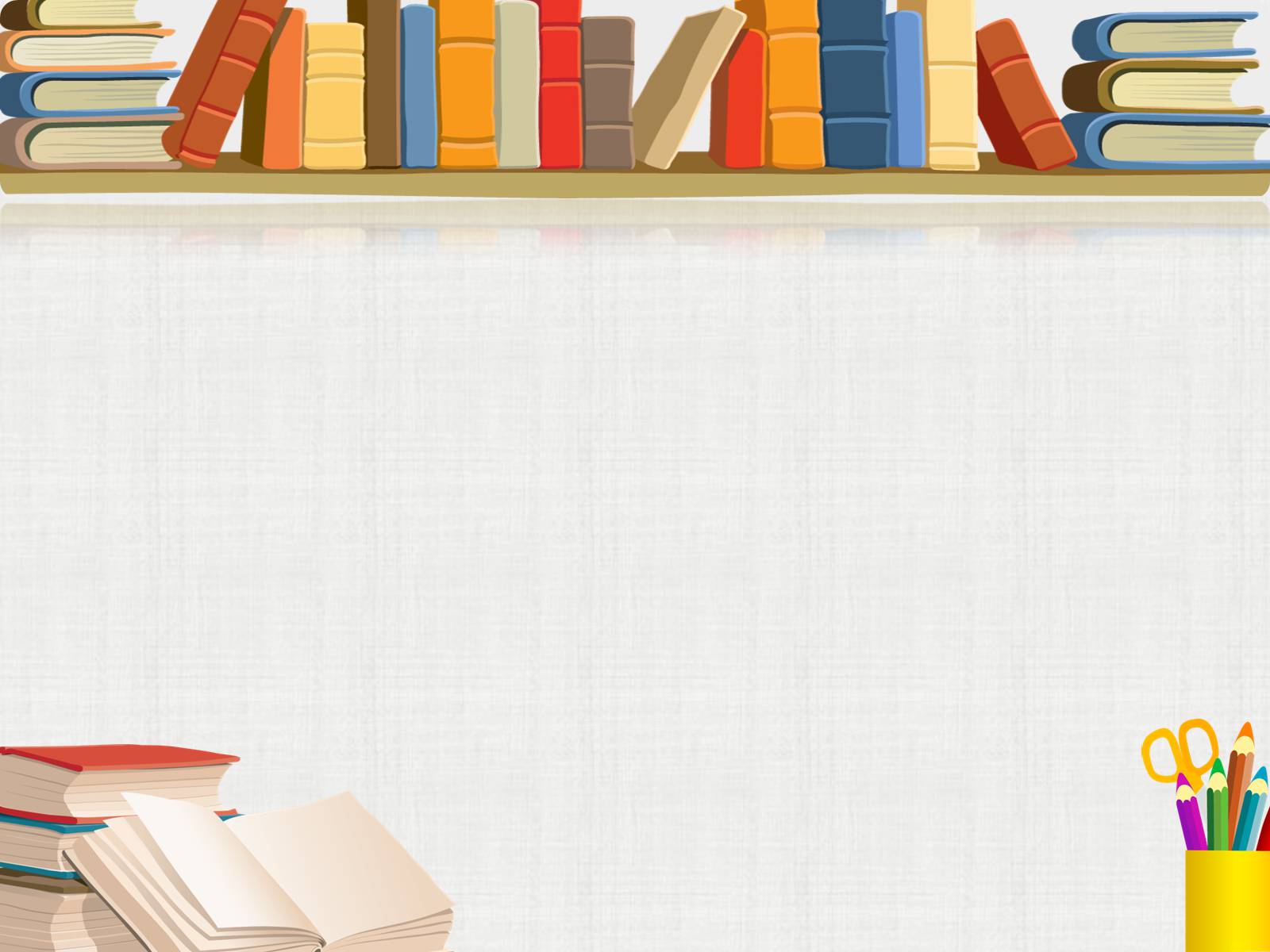 Основная часть.
Однажды я получил двойку по русскому языку, и мой 
друг Темур, отложив все свои дела, занимался со мной 
целую неделю, чтобы я смог исправить оценку. А 
когда я получил четвёрку, Темур от души порадовался
 моим успехам. Я считаю, что  только настоящий друг 
готов помочь тебе в трудную минуту и искренне умеет 
радоваться удачам и победам товарища.
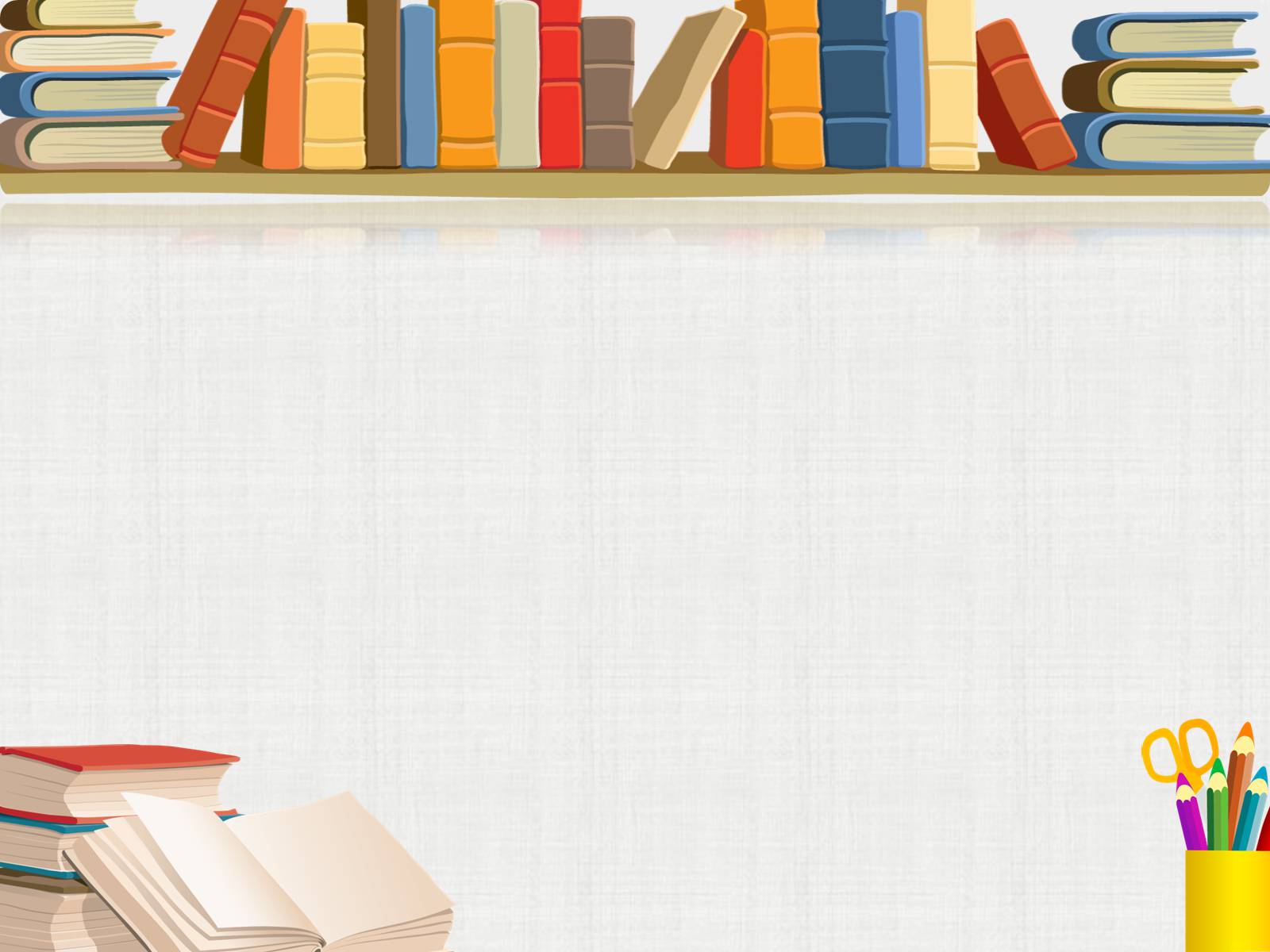 Заключение.
Мне жалко тех людей, которые не имеют истинного и преданного друга. Им не с кем делить горе и радость, не с кем посоветоваться в трудную минуту. Дружба – это самое прекрасное в жизни всех людей нашей планеты!
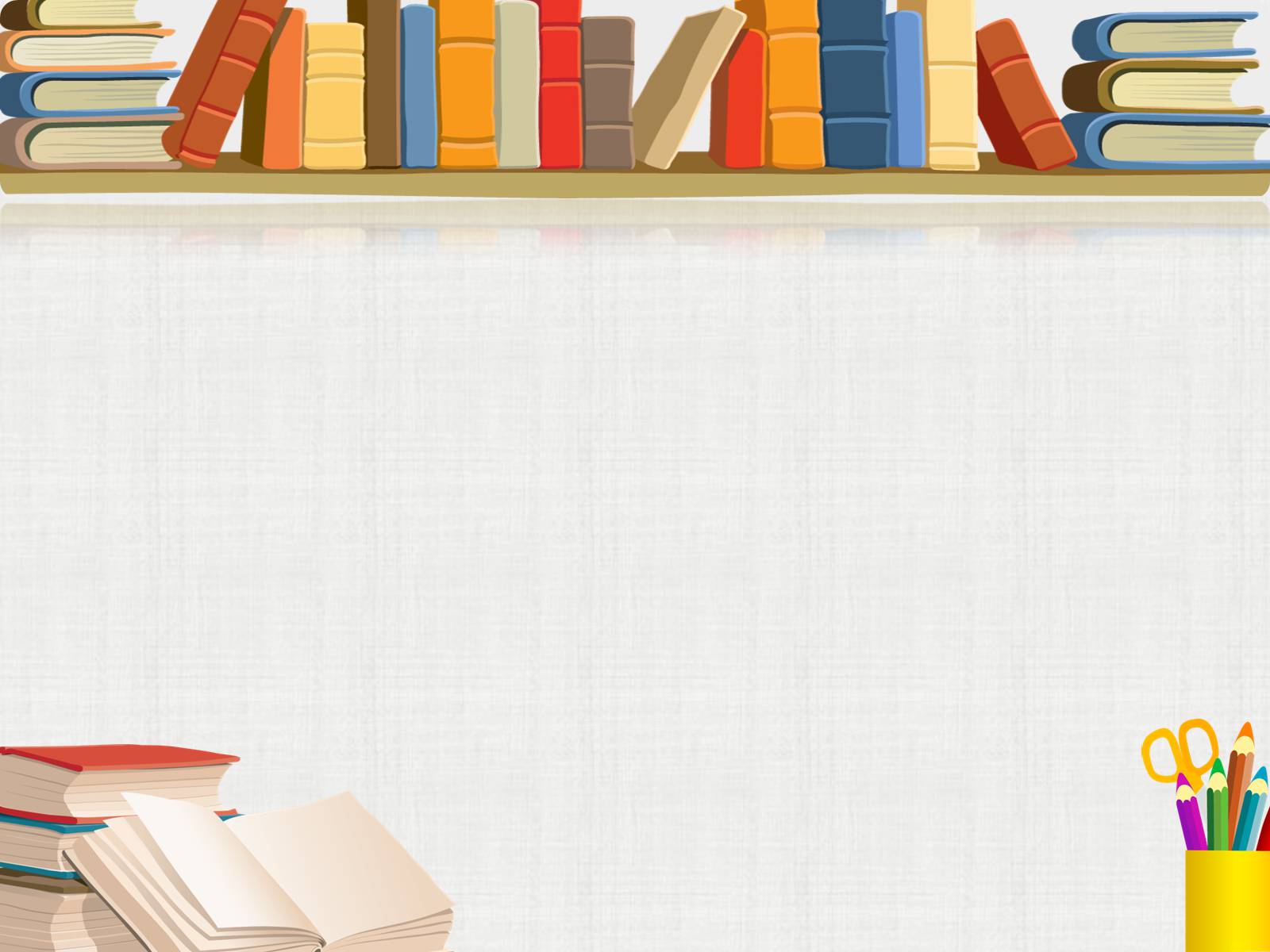 Выберите пословицу, которую лучше всего
 можно использовать в качестве эпиграфа к 
этому рассказу.
Верный друг лучше сотни слуг. Друг познаётся в беде. Дружба – как стекло: разобьёшь – не сложишь. Лучше горькая правда друга, чем лесть врага. Недруг поддакивает, а друг спорит. Скажи, кто твои друзья, – скажу, кто ты.
Друг познаётся в беде.
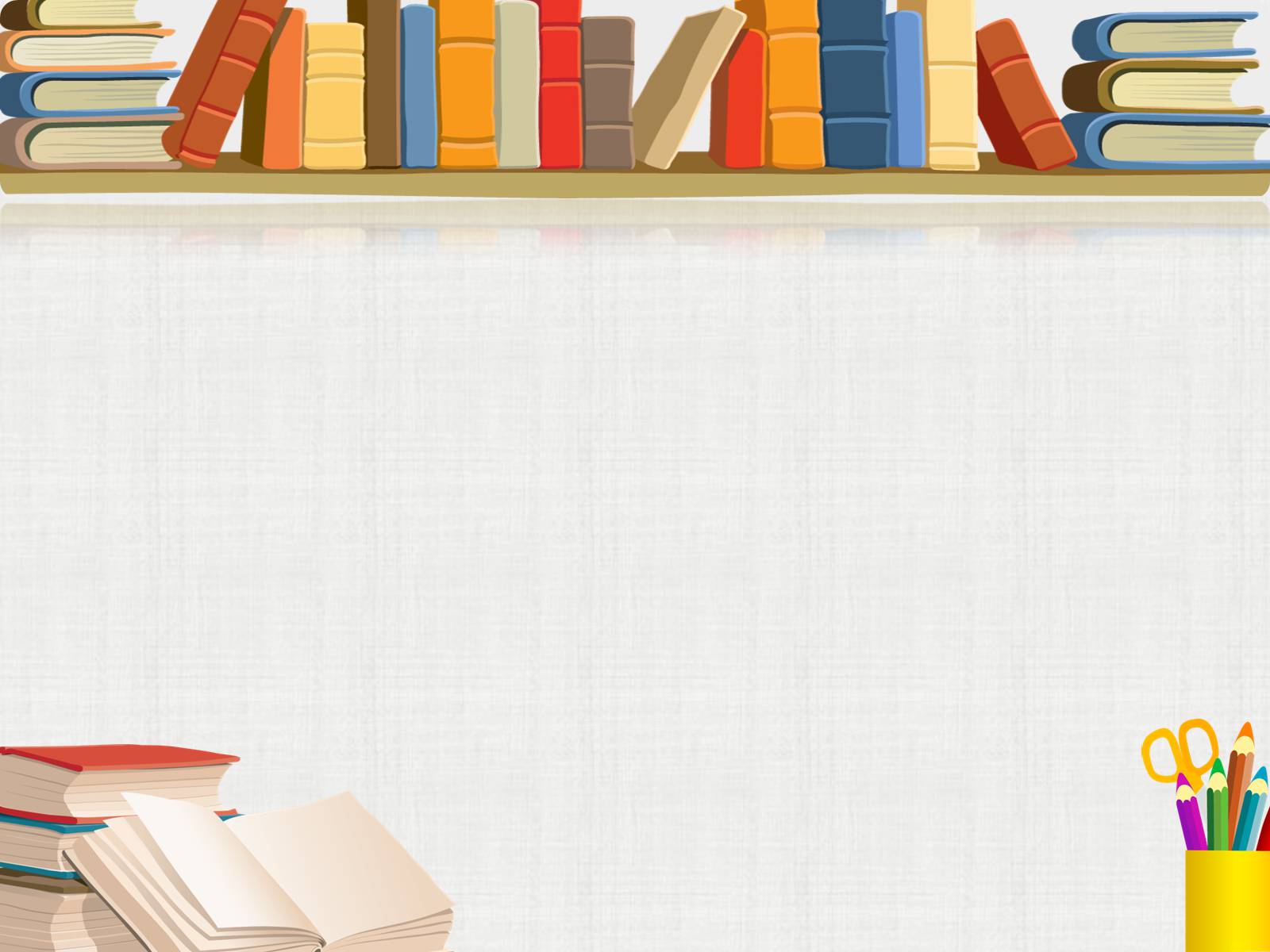 Задание.
Выполнить 
Упражнение 94.
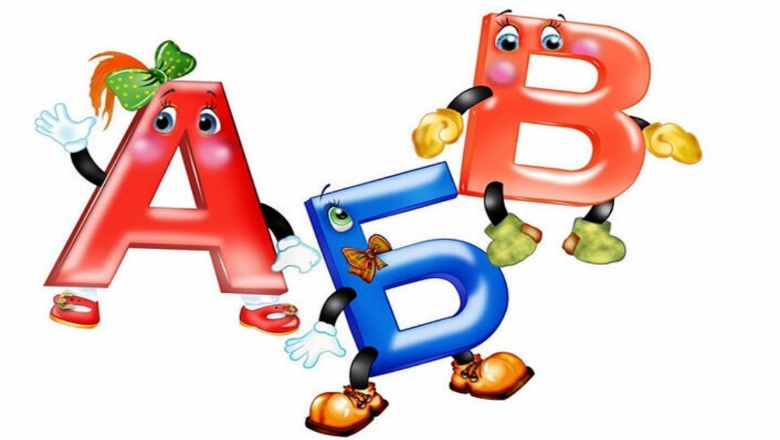 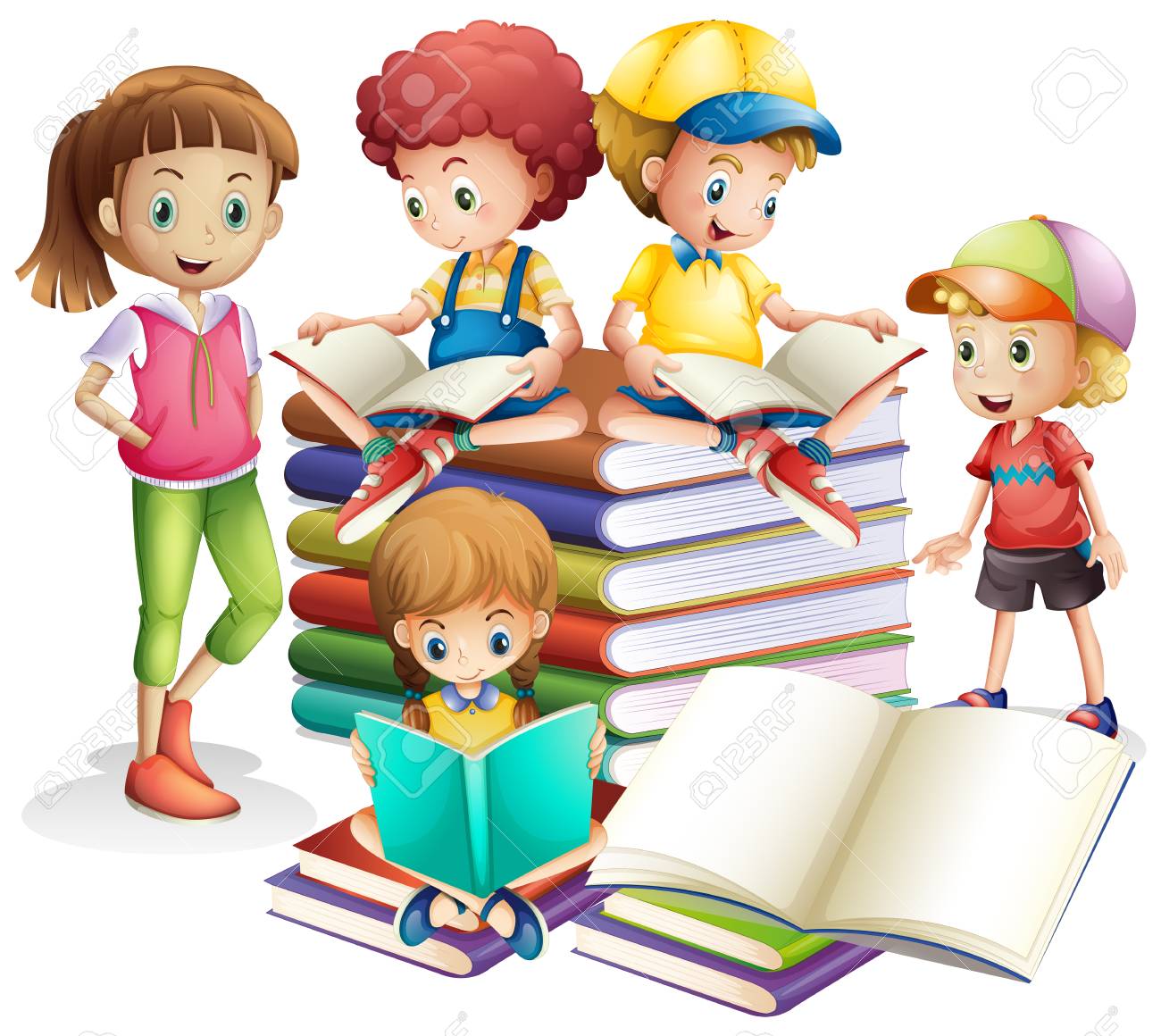